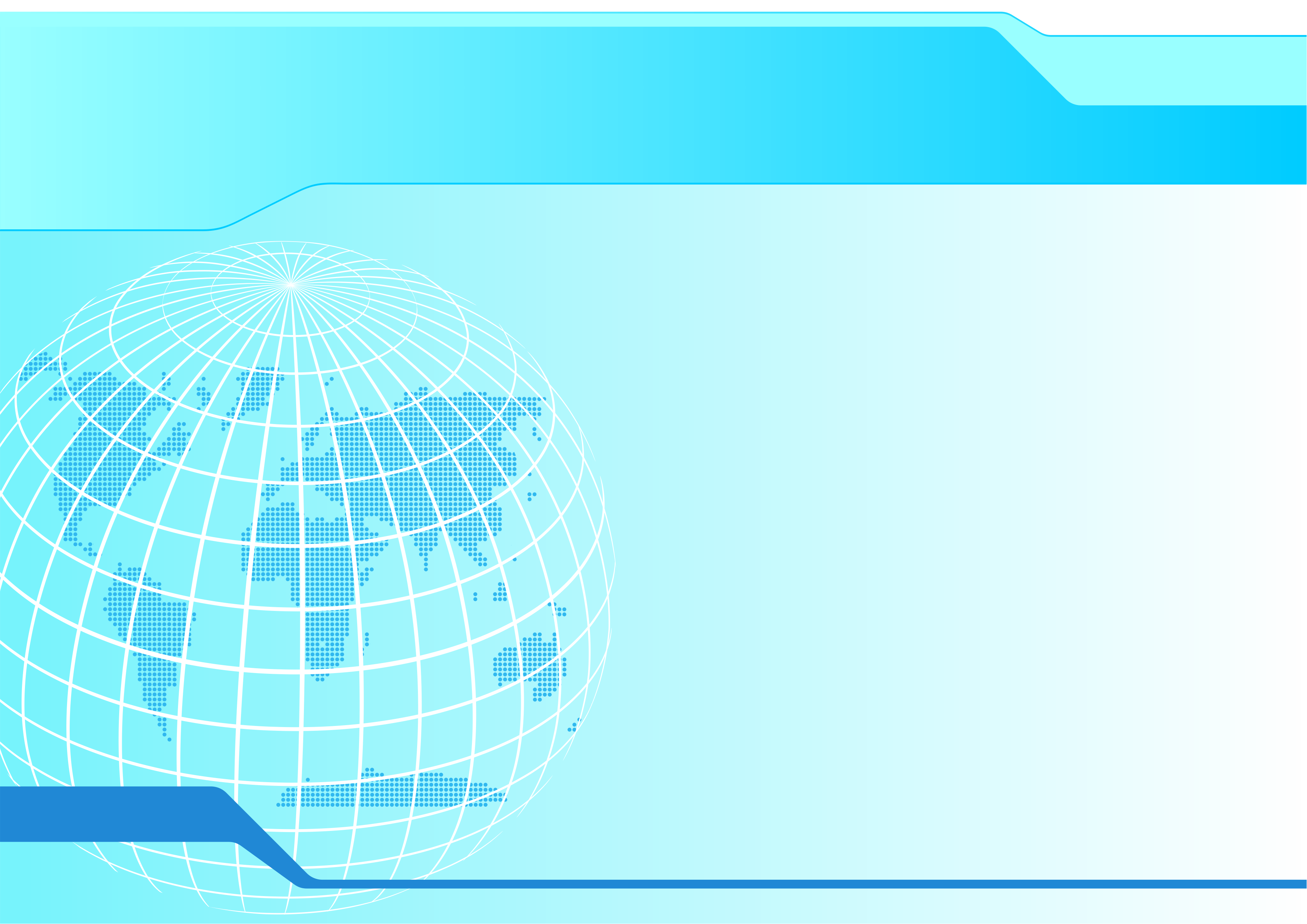 Taller centroamericano
Redacción de reivindicaciones sobre la base del análisis del estado del arte . Análisis de casos prácticos.

Pablo Paz 
Panamá,
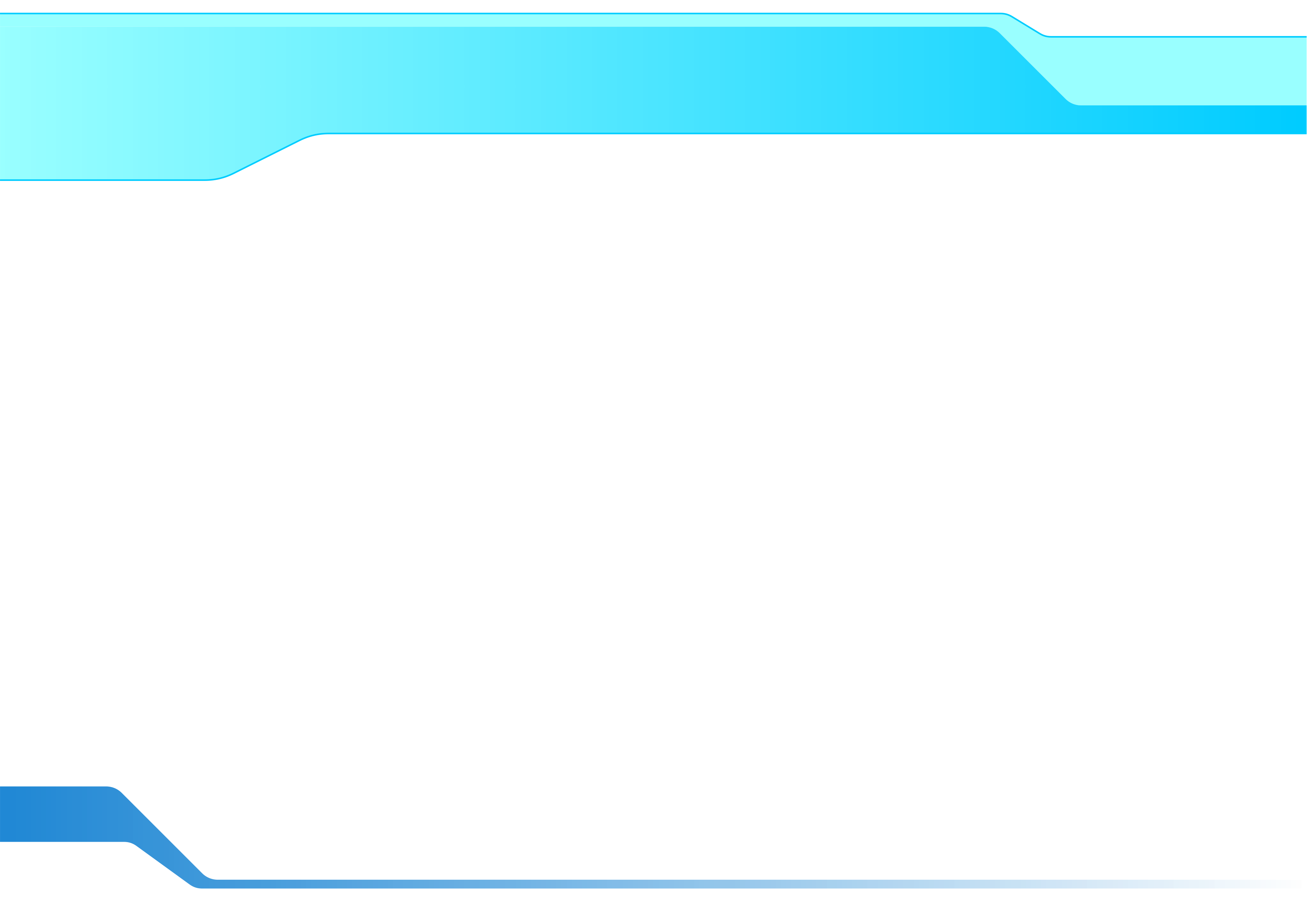 Alcance de protección de una patente
El alcance de protección (exclusividad ó monopolio) de una patente queda definido por sus reivindicaciones.

Lo reivindicado debe ser novedoso frente a lo conocido en el estado de la técnica.
Reivindicaciones
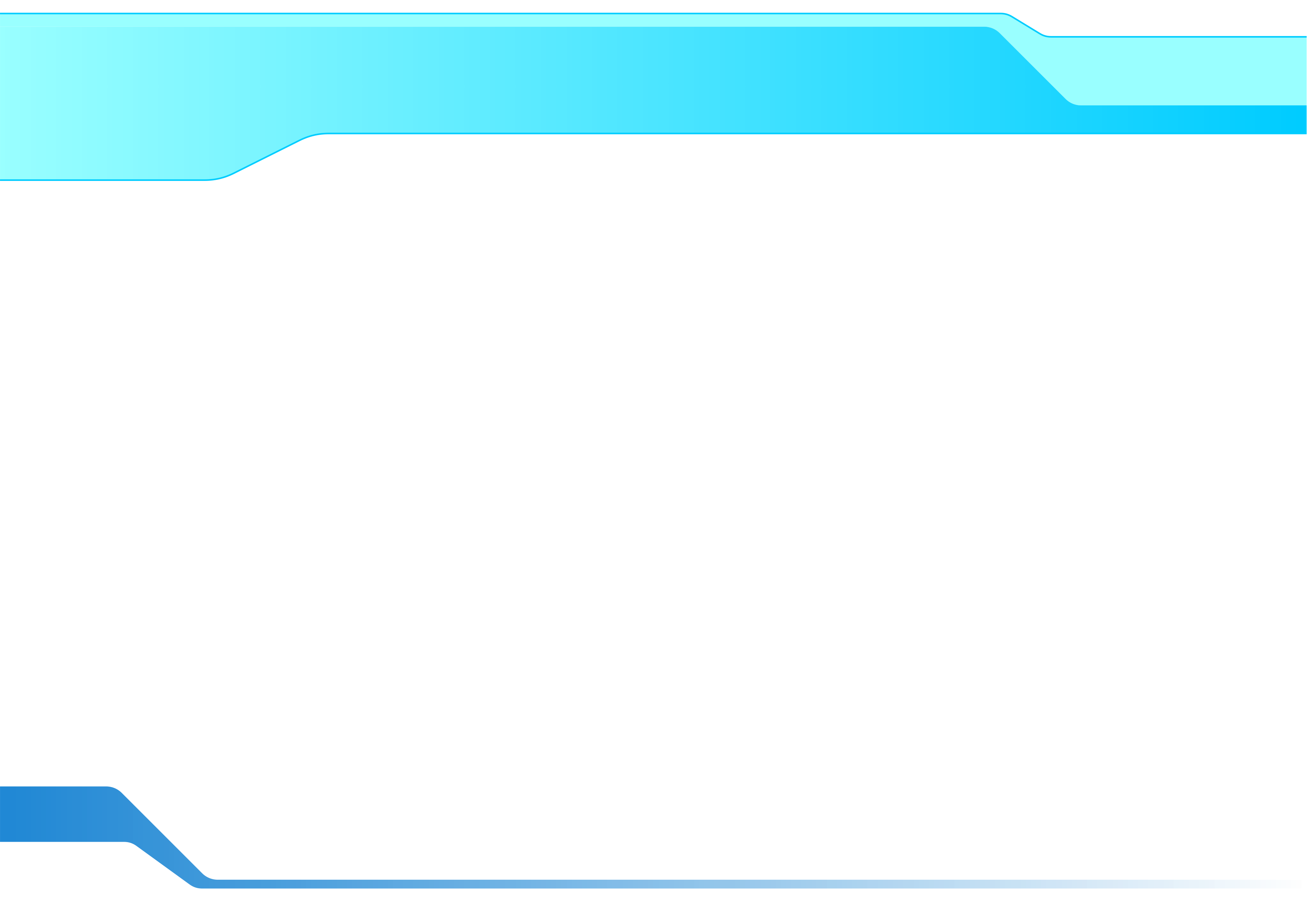 Pueden tener un alcance limitado al definir el invento o solución particular (invento) encontrada por el inventor

Ó 

Pueden tener un alcance amplio si definen la invención o concepto inventivo de la solución encontrada.
Reivindicaciones
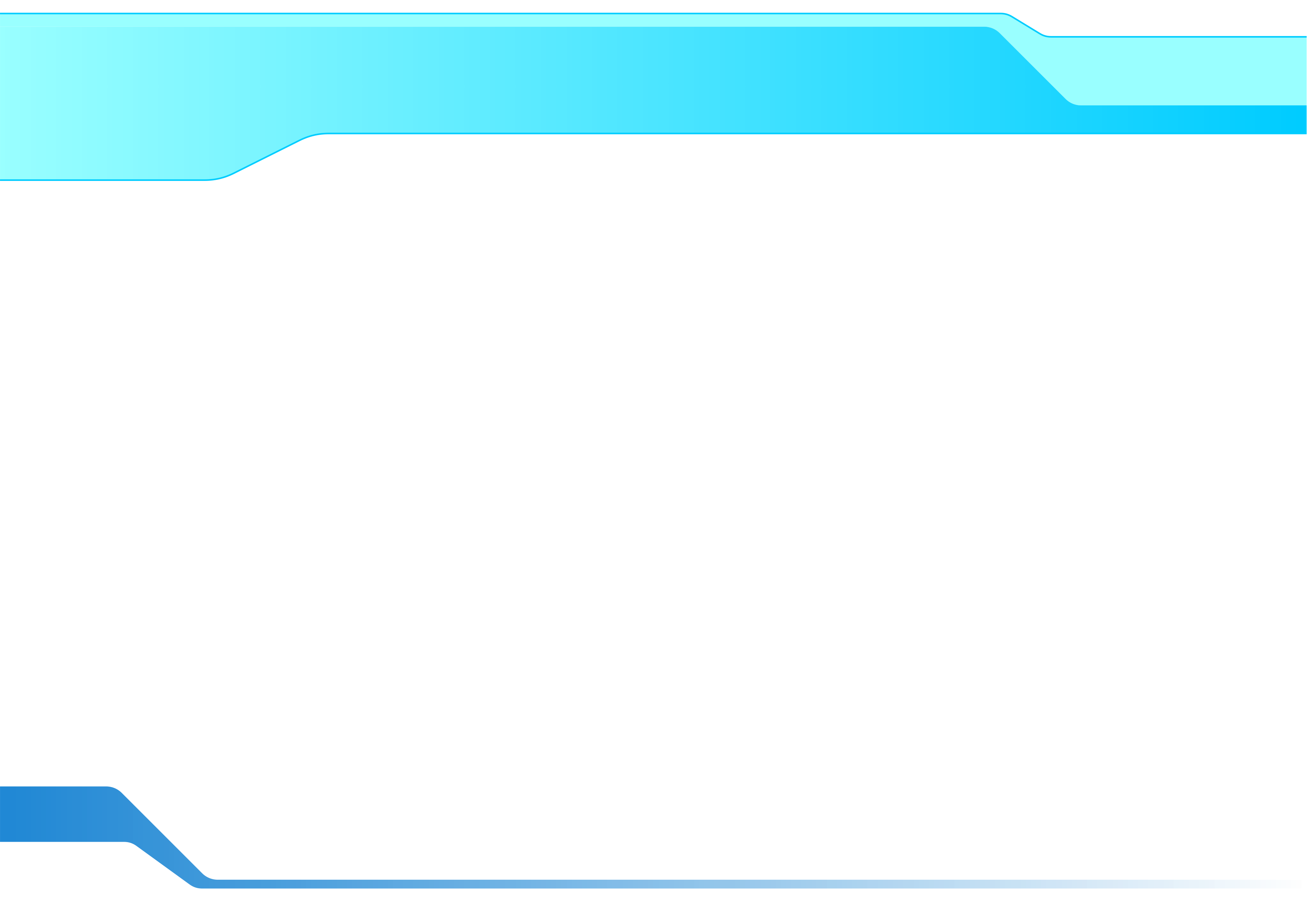 Se utilizan expresiones que otorgan amplia protección a fin de impedir a terceros que puedan comercializar productos o procesos similares

Aunque es una única oración, puede contener  puntuaciones internas (:, ;, etc.) para facilitar su redacción.

Deben ser claras y concisas.

No un simple listado de elementos, sino que debe mencionarse la forma en que los mismos se relacionan
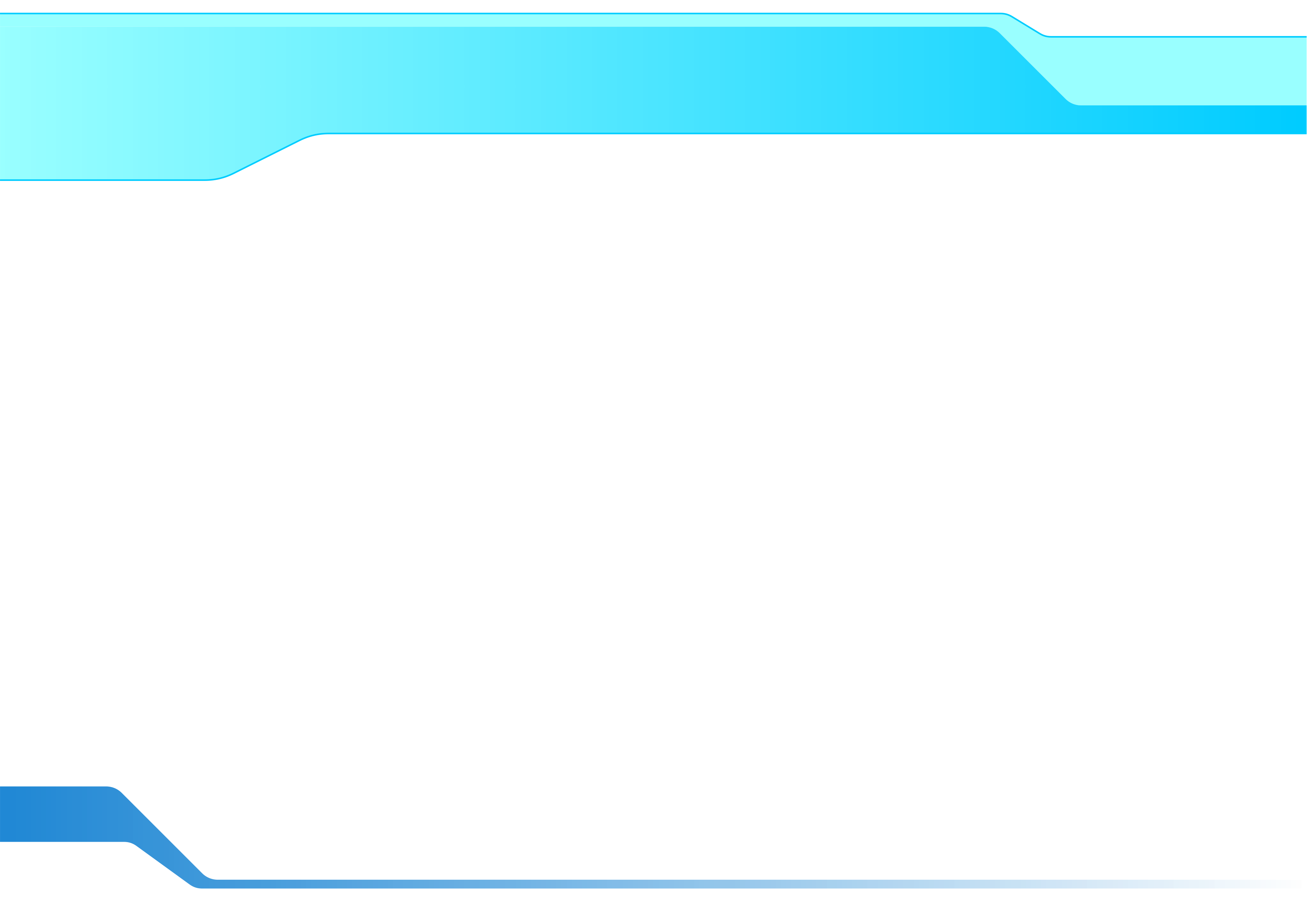 Formato de una reivindicación
3 elementos
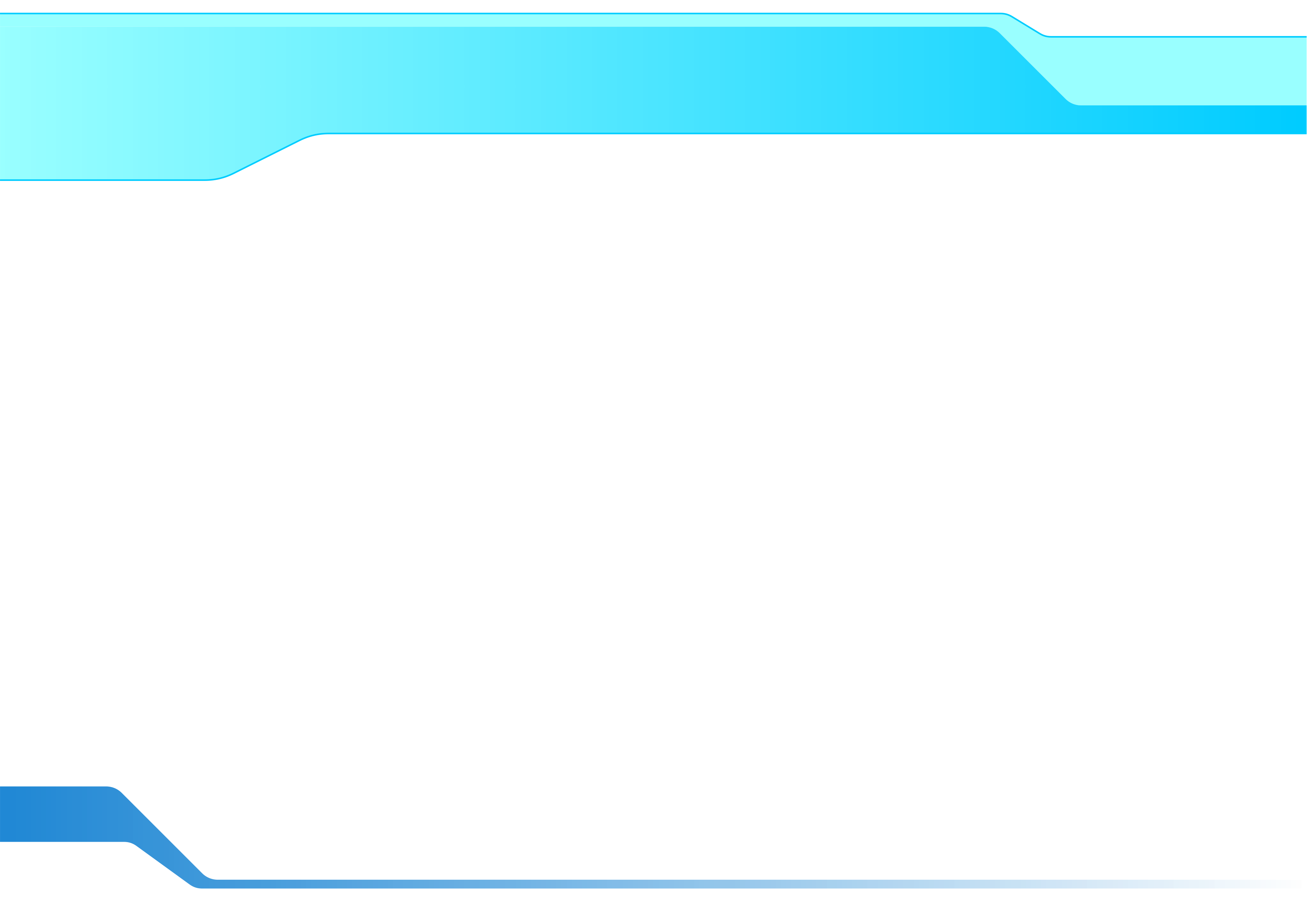 formato de las reivindicaciones
Preámbulo: 

Frase introductoria que identifica la categoría u objeto de invención que se desea proteger con dicha reivindicación. En algunas jurisdicciones  debe comenzar con el título de la invención.

La invención puede ser un aparato, un artículo, una composición (productos), un método/proceso o un nuevo uso.
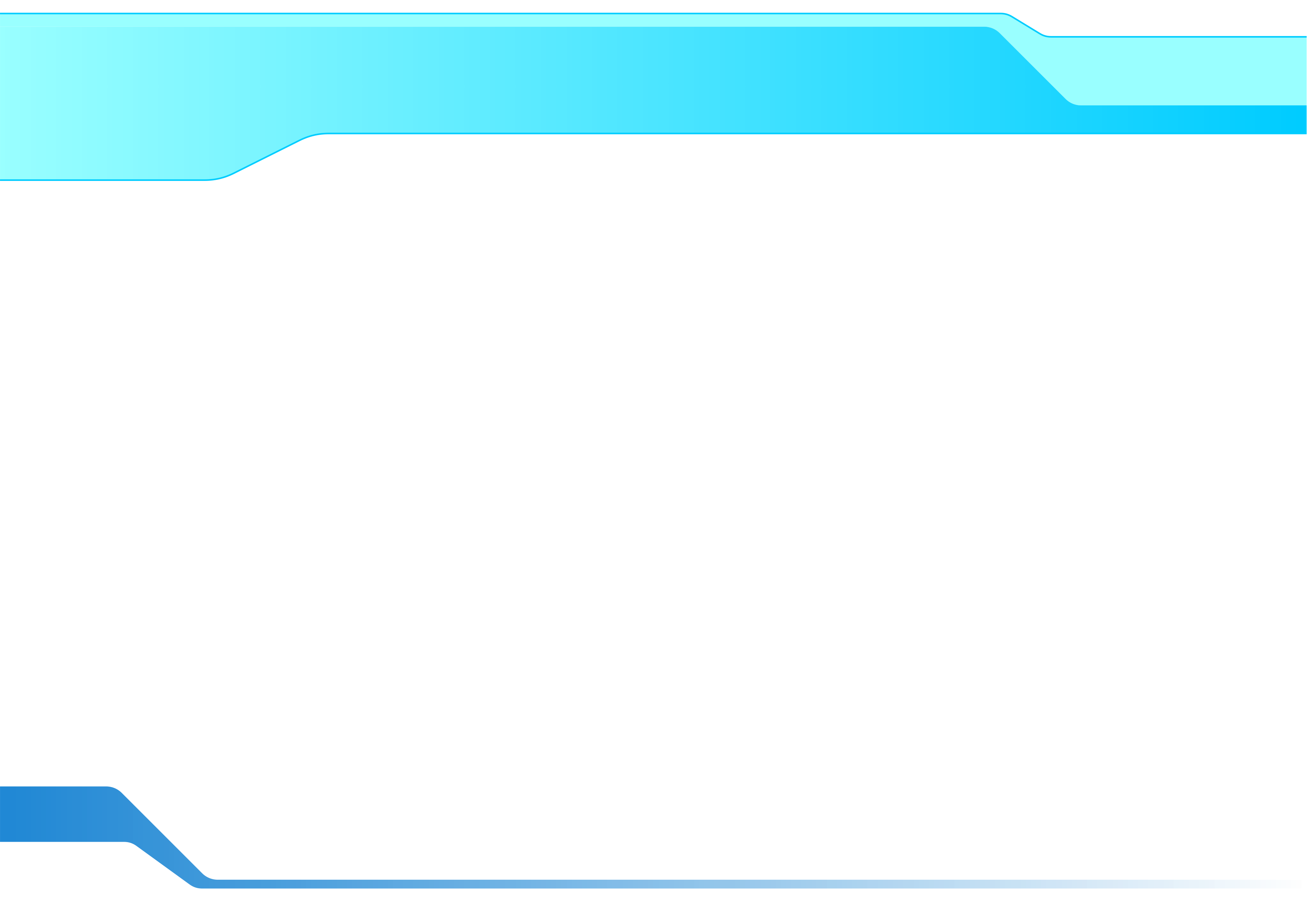 El preámbulo de una reivindicación
Consejo sobre el preámbulo:  ¡¡¡Mucho cuidado de no limitar accidentalmente el alcance de la invención!!!

Ejemplo:
Un solicitante ha inventado un aparato para cocer arroz. Como el objeto de la invención es cocer arroz, el preámbulo y el título podrían redactarse de la siguiente manera: 

 1. Un aparato para cocer arroz,………
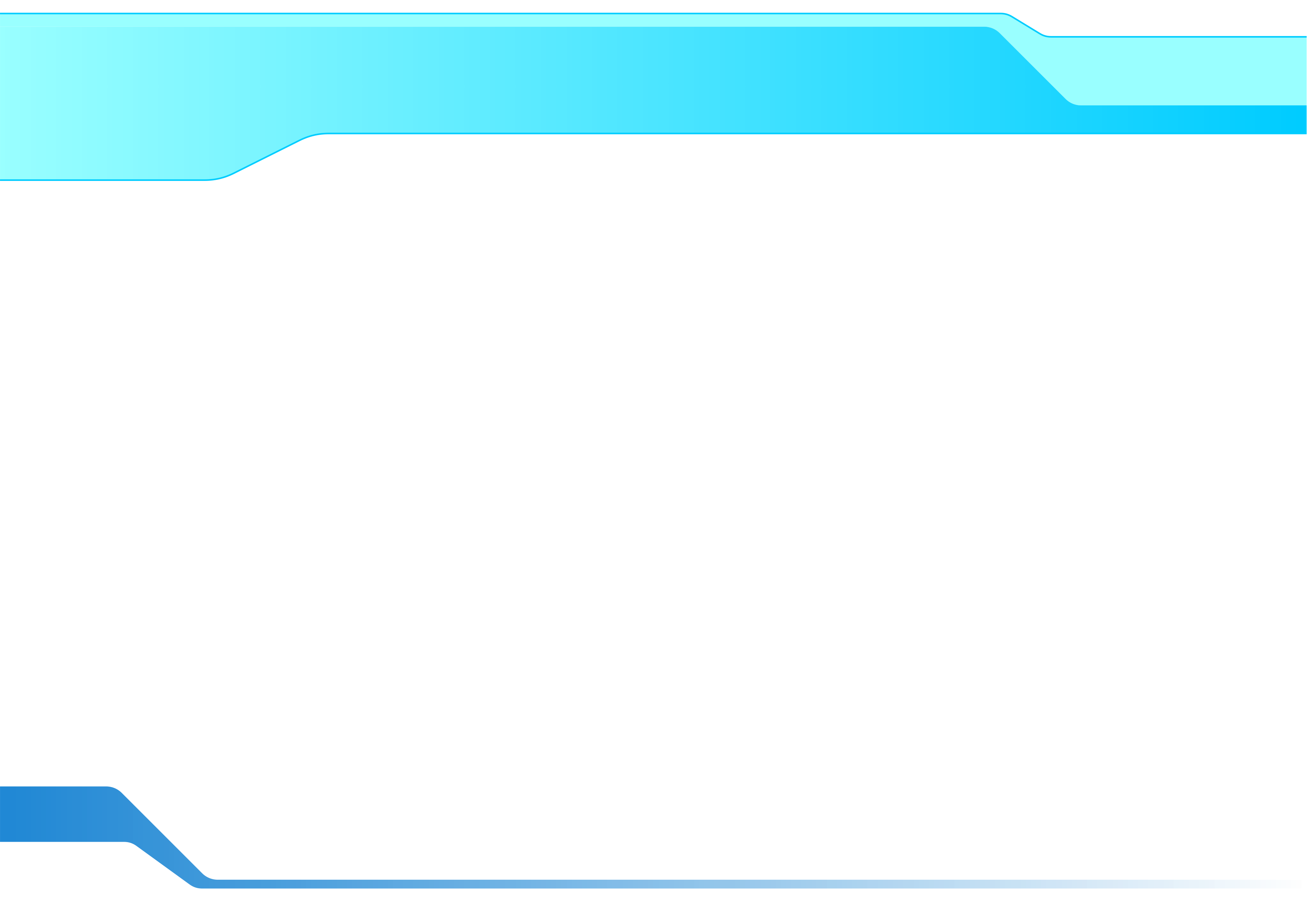 El preámbulo de una reivindicación
Pero supongamos que el solicitante sabe que su invención podría ser usada también para cocer todo tipo de granos, y entonces el preámbulo podría ser: 

1. Un aparato para cocer granos,……..

Supongamos, además, que el solicitante sabe que su invención podría usarse para cocer vegetales, o incluso para fundir queso para fondue. En ese caso, el preámbulo podría ser aún más amplio: 

1. Un aparato para cocer alimentos,………
[Speaker Notes: A “basket” of broad claims will catch a wider group of infringers  
A “basket” of narrow claims will be more likely to be “valid” in light of prior art not known during prosecution
These options are not mutually exclusive
Give you client both options]
La frase de transición
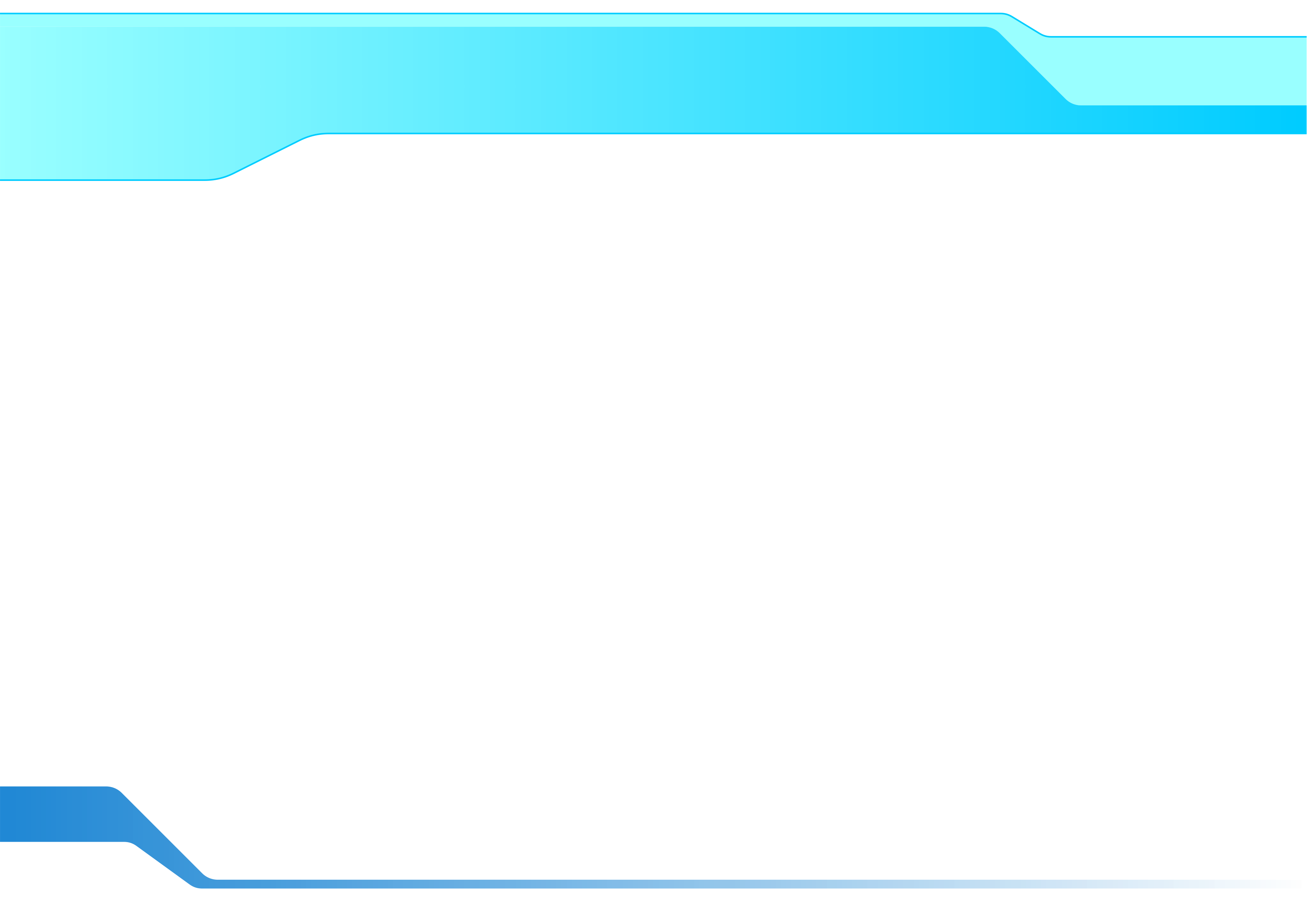 Abierta:   “que comprende”, “que contiene”, “que incluye”, “caracterizado por /porque”, “donde”, “en donde”, etc.:   
  Abarcadoras: Incluyen los elementos que le siguen , pero no se limitan a ellos.

Cerrada:   “que consiste de/en”, “ constituido por”.
Solo incluyen los elementos mencionados y no otros. Son restrictivas.
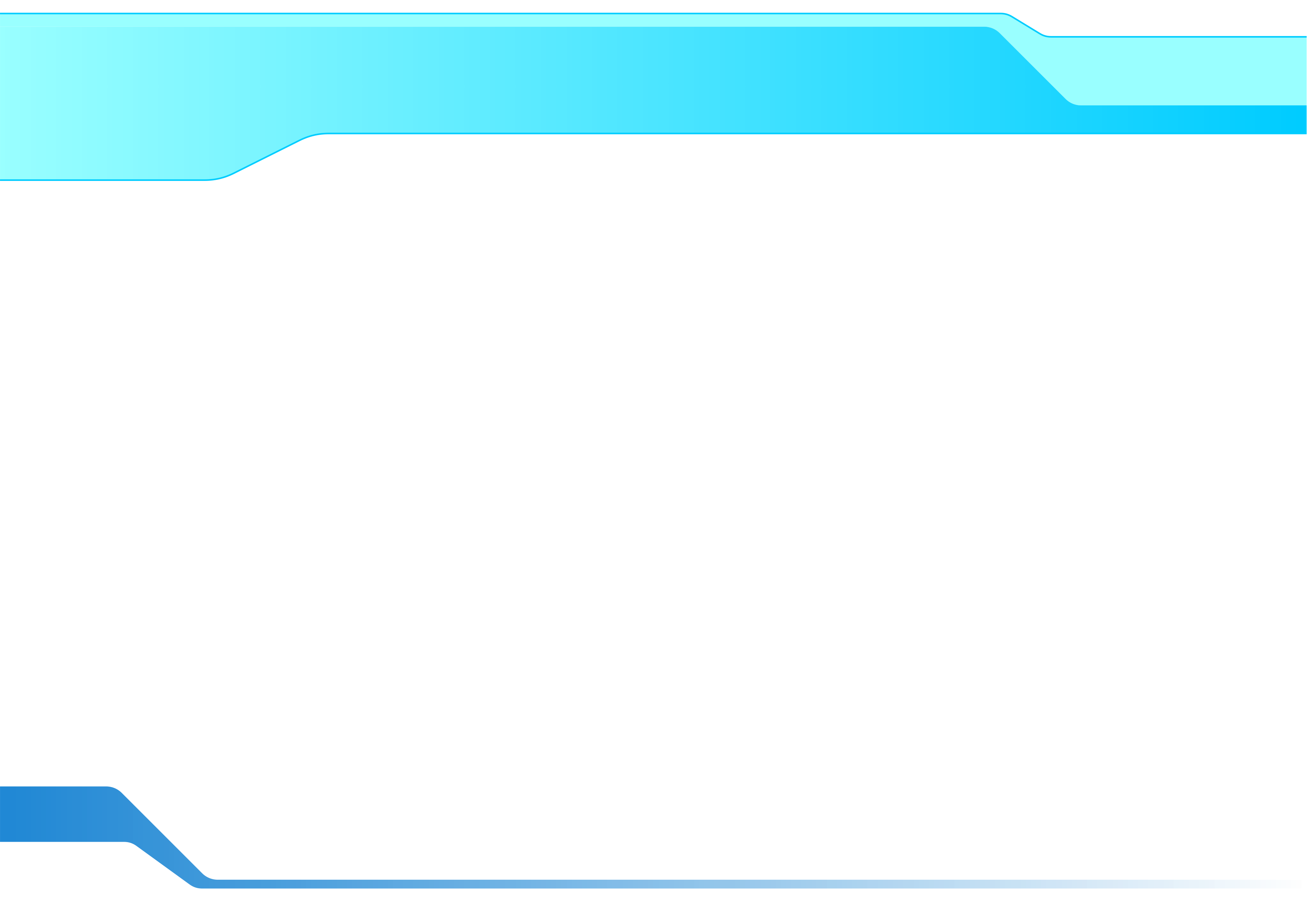 Frases De Transición - Ejemplos
Un aparato, que comprende:
un lápiz;
una goma unida a un extremo del lápiz; y 
una luz unida a la parte central del lápiz.

En esta reivindicación, al usar la expresión de final abierto que comprende”,  se amplía el alcance,  permitiendo la inclusión de otros elementos adicionales.
El cuerpo de la reivindicación
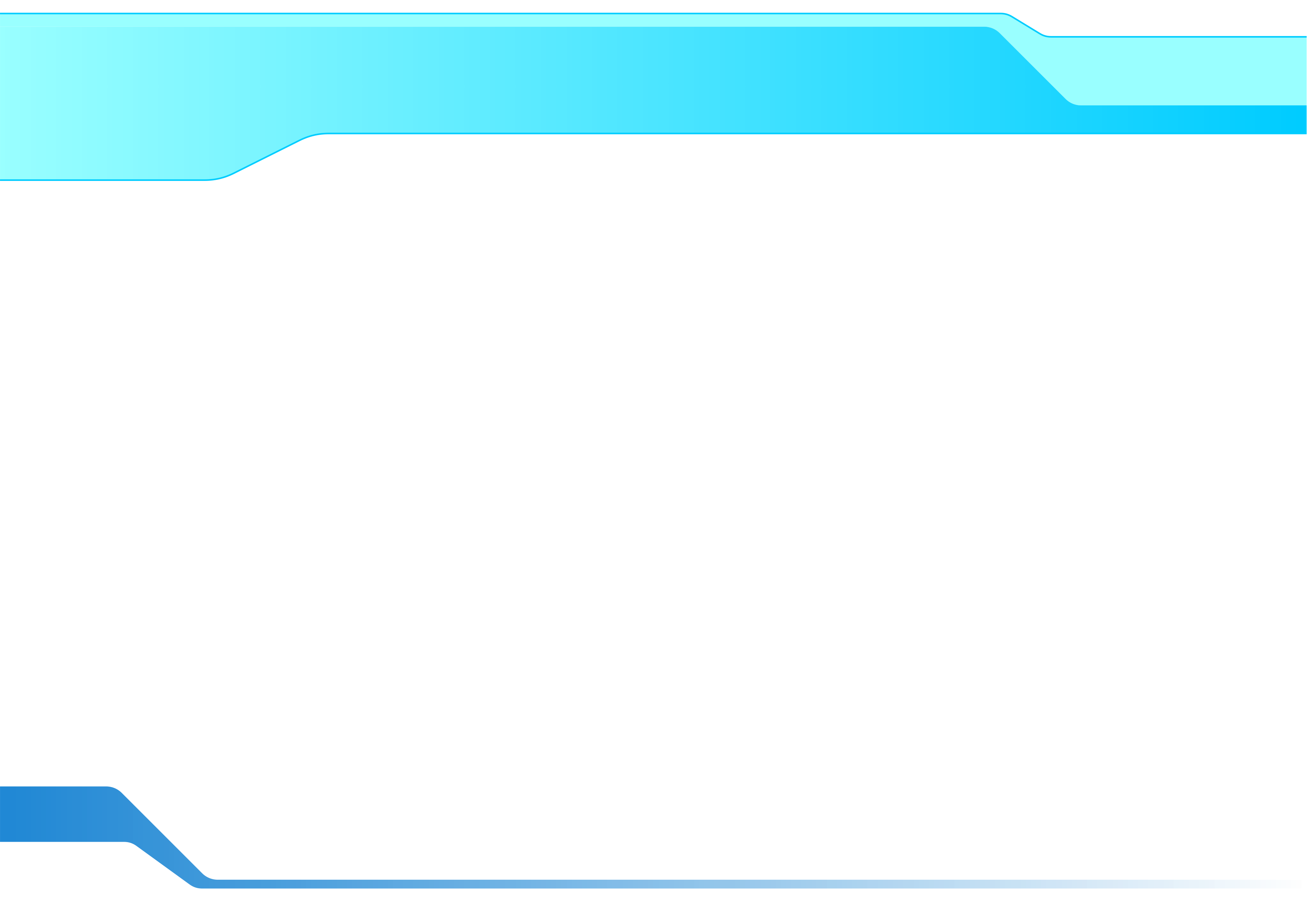 Es la porción de texto que se incluye después de la expresión de transición, y menciona los elementos ó características técnicas esenciales de la invención, y su relación mutua. 

Comprende aquellas características técnicas que distinguen a la invención del arte previo y que además son esenciales para que la invención sea capaz de solucionar el problema existente en el estado de la técnica.
El cuerpo de la reivindicación
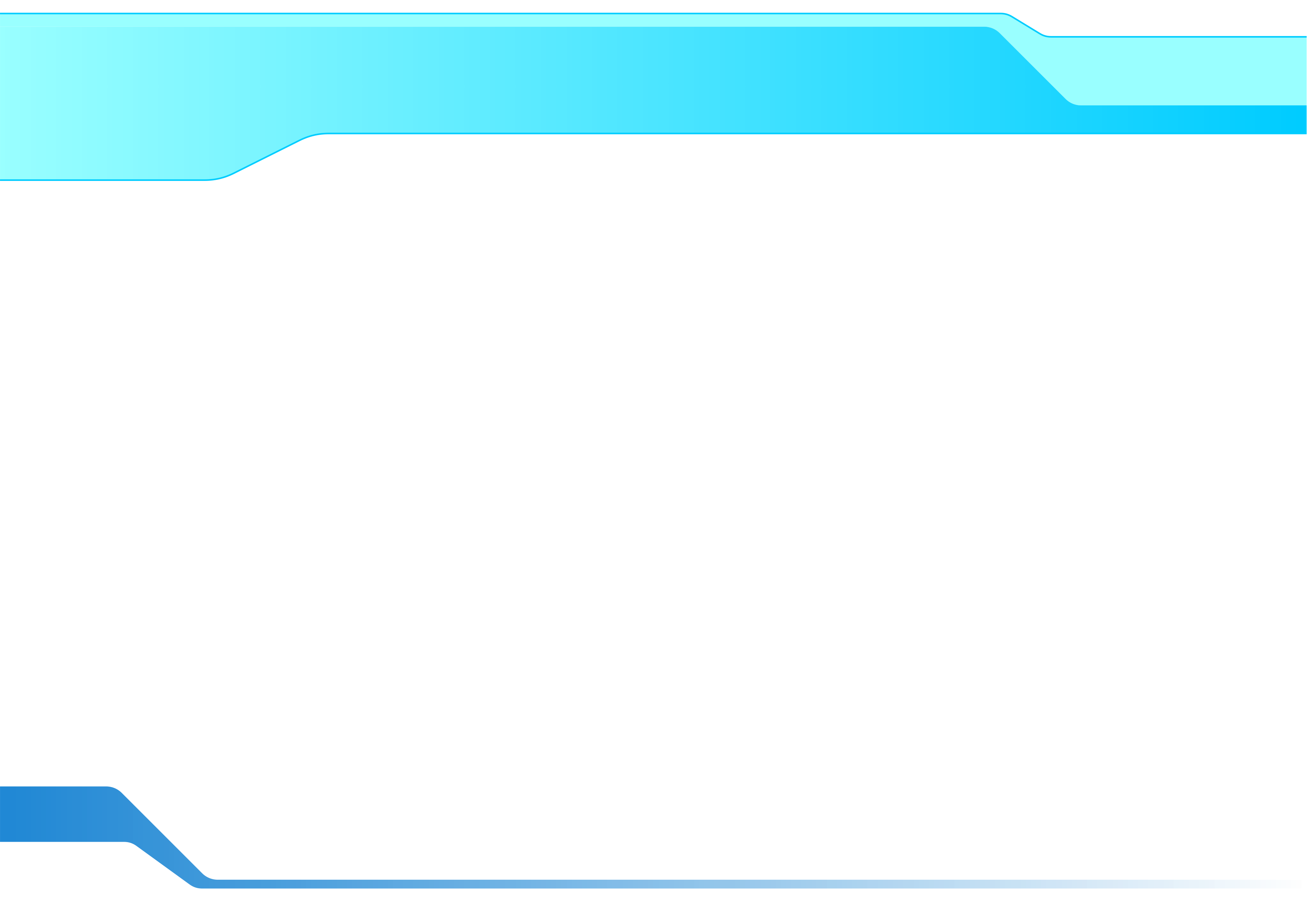 El cuerpo de una reivindicación de un aparato para reivindicar una mesa, podría decir lo siguiente.

1.	Un aparato para sustentar objetos, que comprende:
	por lo menos una pata; y
	una tapa configurada para ser sustentada por al menos una pata.
El cuerpo de la reivindicación
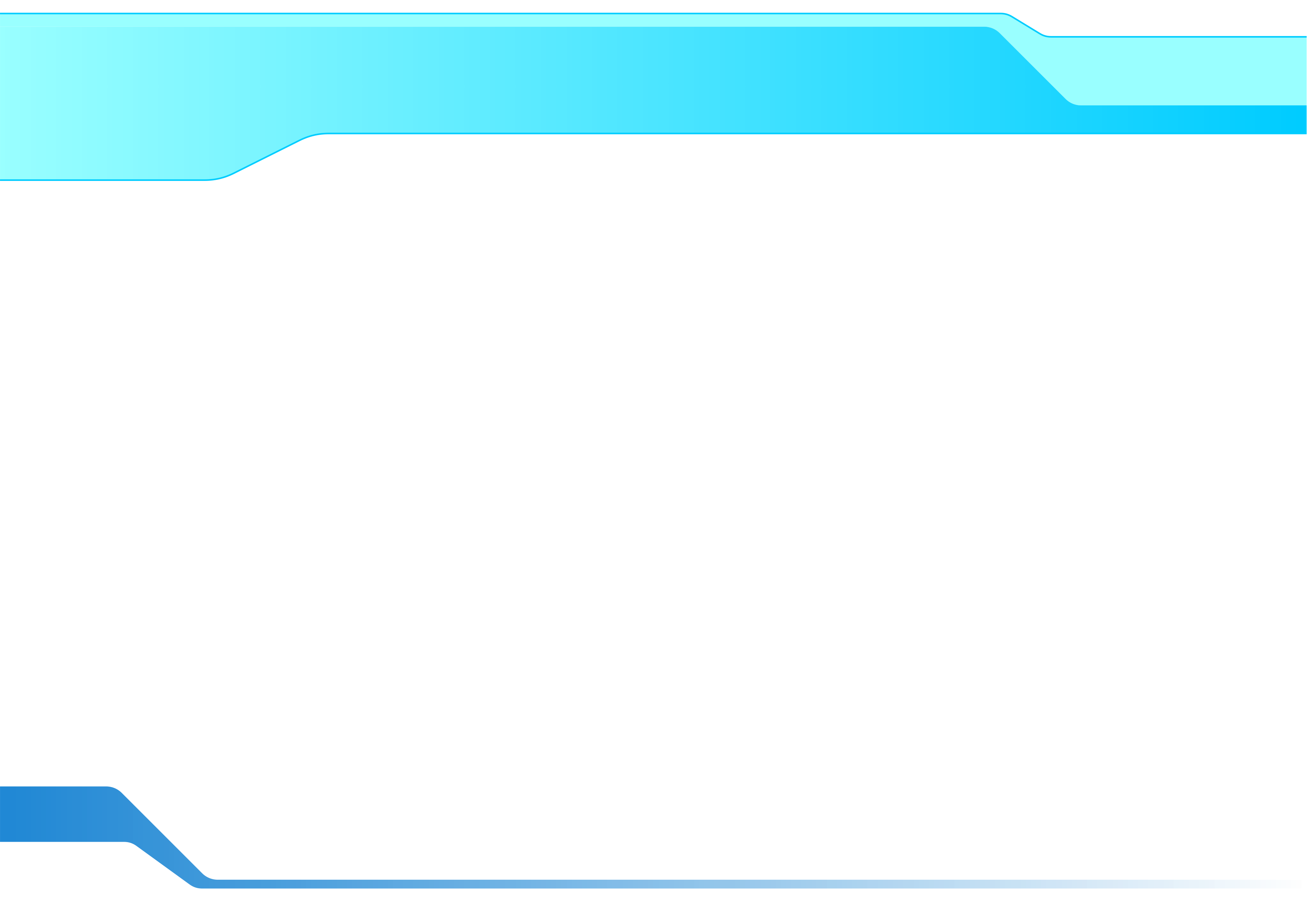 Una reivindicación no puede ser simplemente una lista de partes: éstas deben estar interconectadas de alguna forma, ya que generalmente no se aceptan reivindicaciones que sean simples enumeraciones de partes, tal como:

1.	Un aparato para sustentar objetos, que comprende:
cuatro patas;
16 tornillos; y
una tapa.
Formato de las reivindicaciones
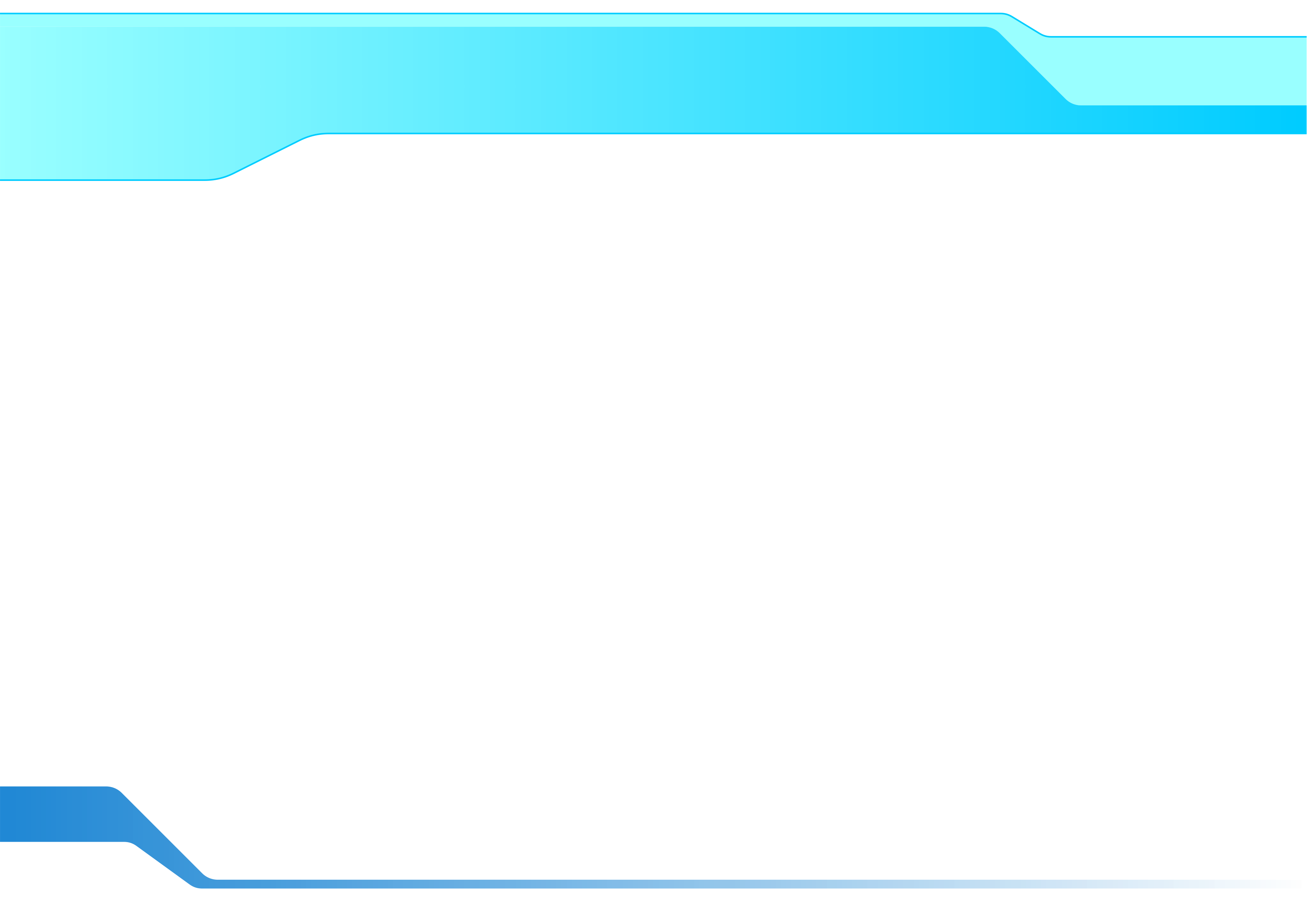 Reivindicaciones de medios +  función

Estas reivindicaciones describen elementos que no tienen una estructura definida específicamente, si no que en su lugar se indican las funciones que cumplen esas estructuras que se divulgan en la descripción. 

La interpretación de las reivindicaciones de “medios más función” varía de una jurisdicción a otra y dentro de las distintas jurisdicciones a lo largo del tiempo.
Formato de las reivindicaciones
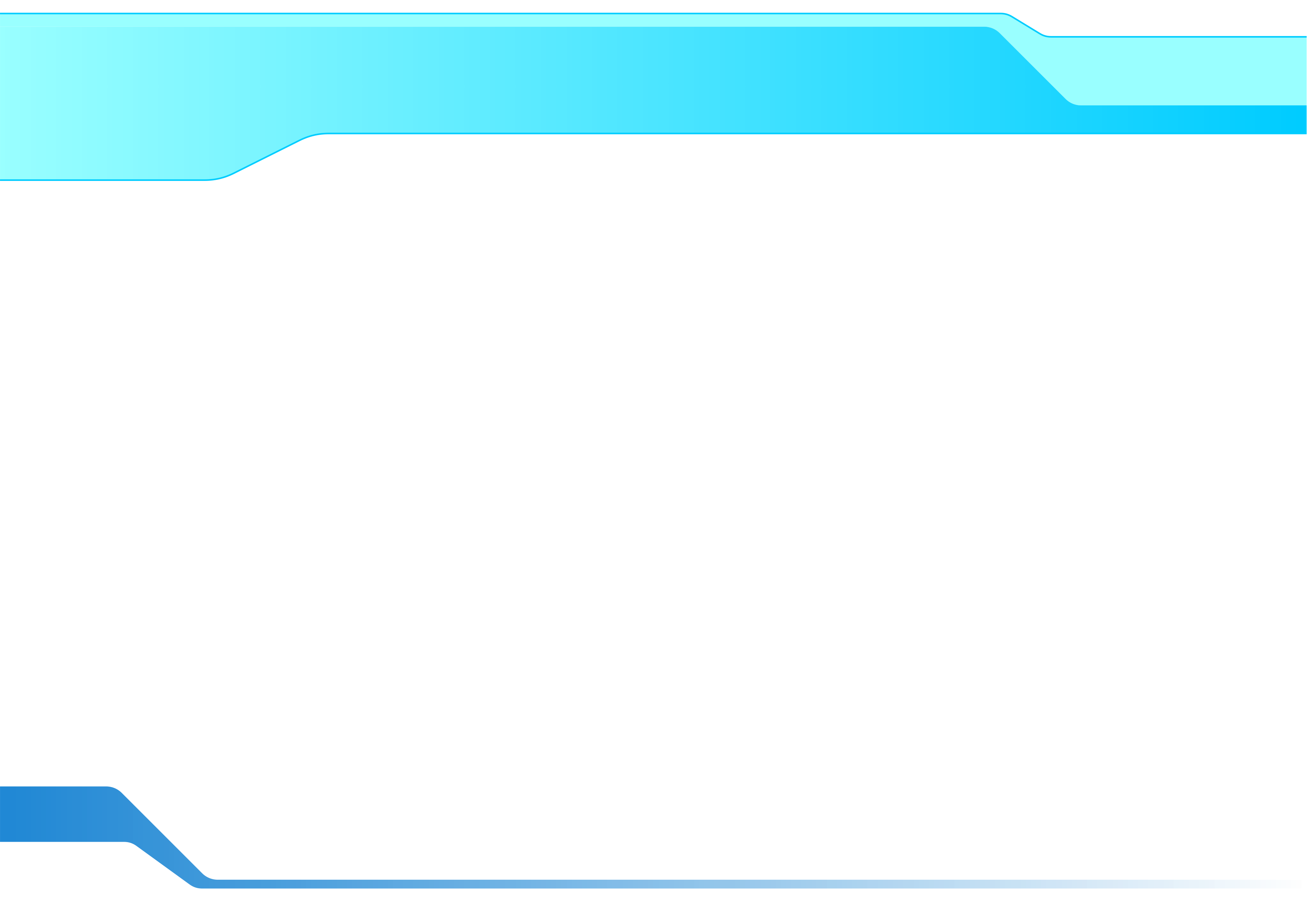 Reivindicaciones de medios +  función
	
El formato de una reivindicación de medios más función es la palabra "medios" seguida por una función. Por ejemplo, si la invención es un aparato para cocer arroz, una reivindicación con formato “medios más función” podría:

1.	Un aparato para cocer arroz, que comprende:
Un contenedor de arroz; y
un medio de calentamiento configurado para calentar  dicho contenedor arroz.
Formato de las reivindicaciones
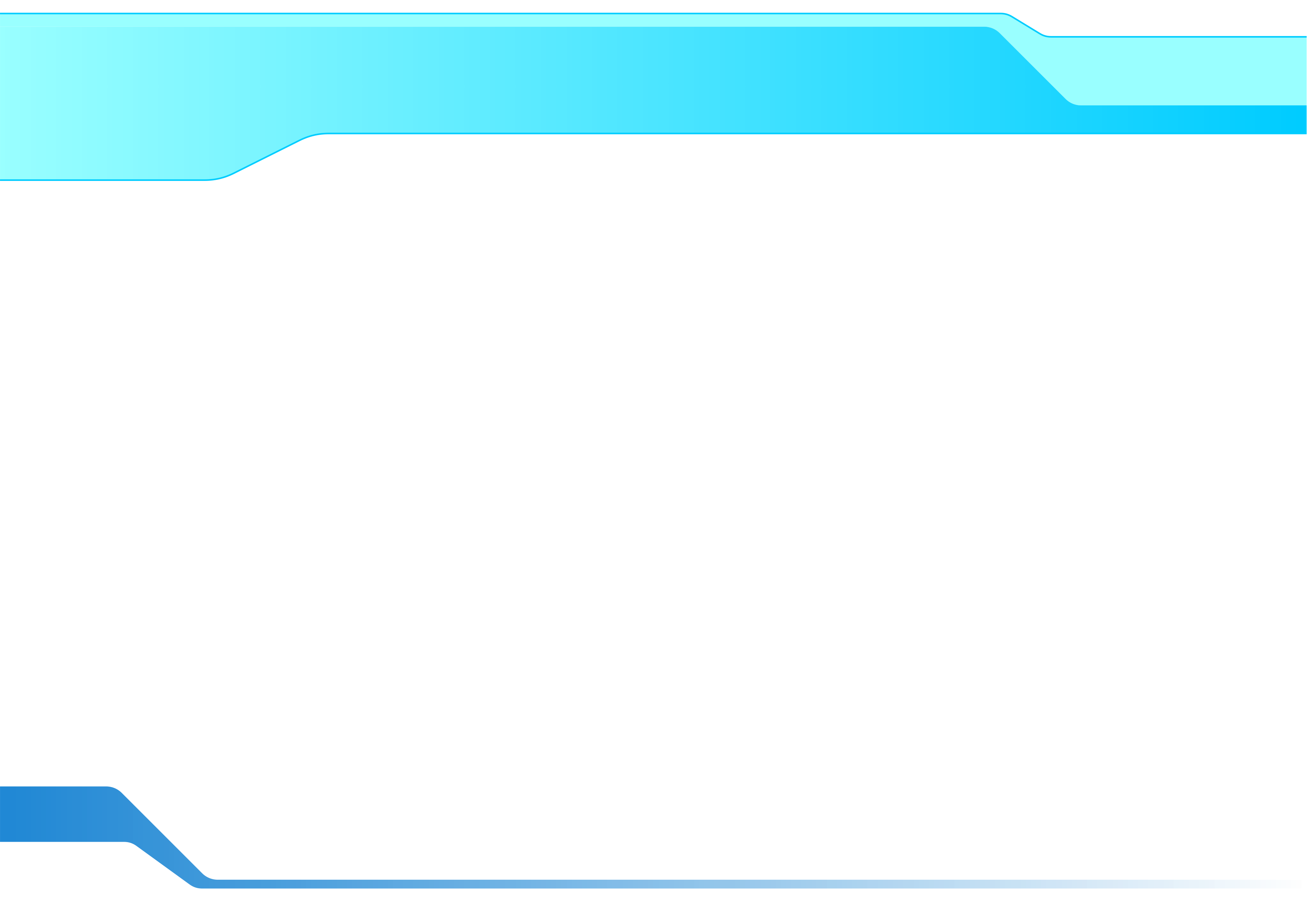 EJEMPLO de reivindicaciones dependientes:

1. Un dispositivo, que comprende:
	un lápiz; y
	una luz sujeta al lápiz. 

2. El dispositivo de la reivindicación 1, en el cual la luz está sujeta en forma desmontable al lápiz. 

3. El dispositivo de la reivindicación 2 en el cual el lápiz es de color rojo.
Formato de las reivindicaciones
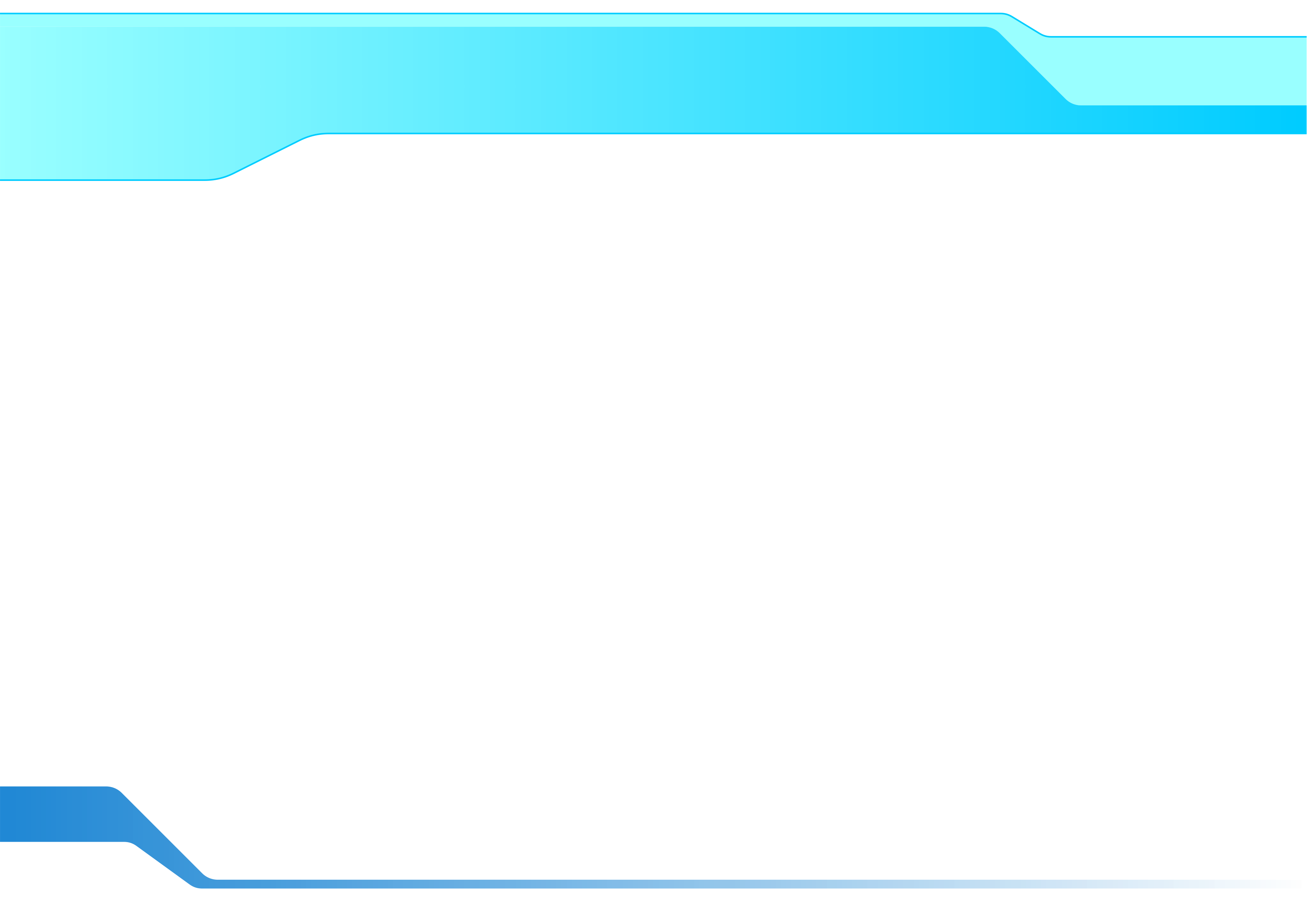 En algunas jurisdicciones, se recomienda o se exige incluir en las reivindicaciones los números de referencia asociados con elementos específicos identificados en los dibujos. 

Ejemplo: 1. Un aparato, que comprende:
	una pluralidad de páginas impresas (11);
	una carpeta (14) configurada para sostener juntas las hojas impresas (11); y
	una tapa (21) unida a la carpeta (14).
El conjunto de las reivindicaciones
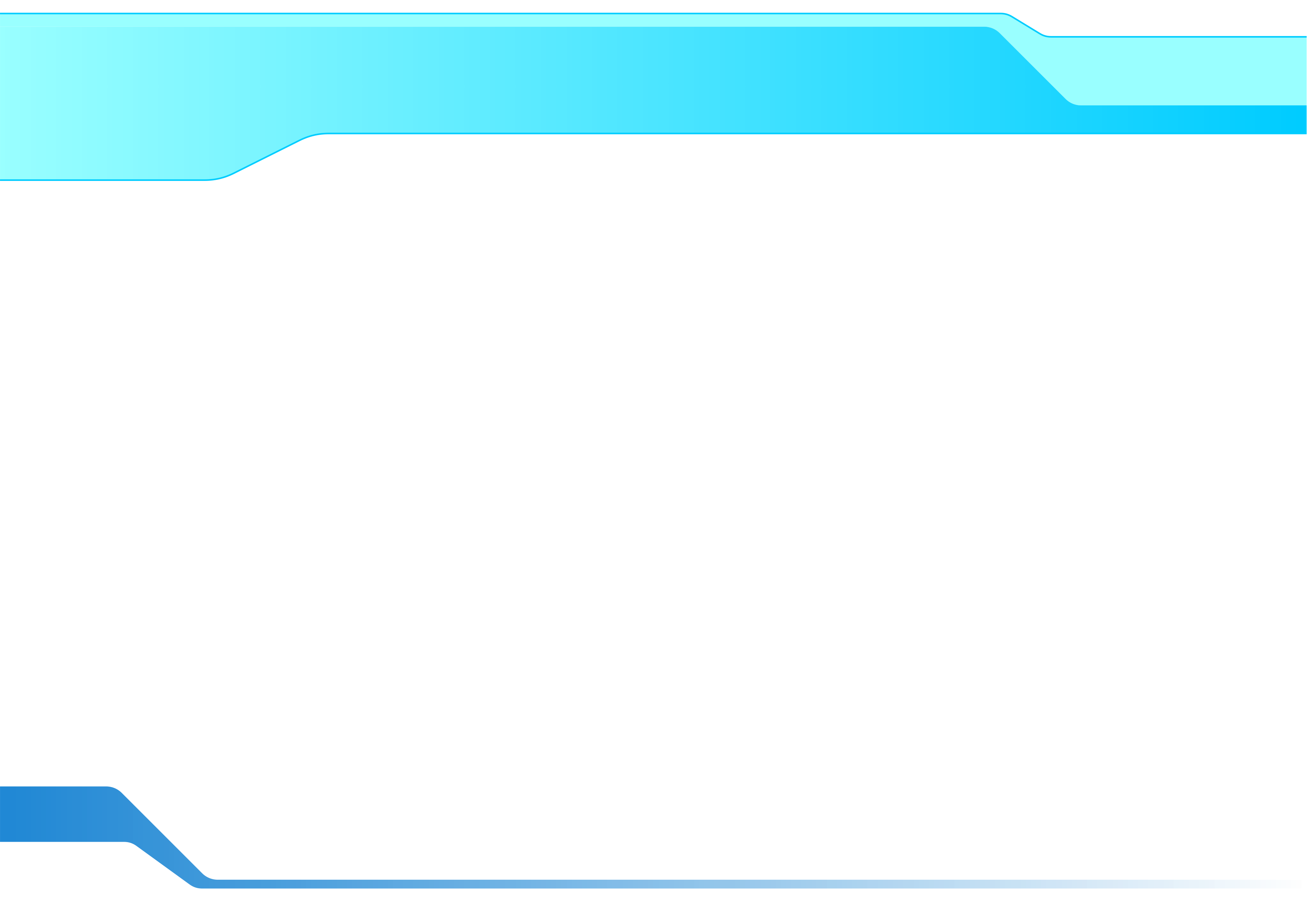 El juego reivindicatorio en una solicitud normalmente incluye una o más reivindicaciones independientes (o principales) y una cantidad de reivindicaciones dependientes o subordinadas (o secundarias).
Invento vs. Invención
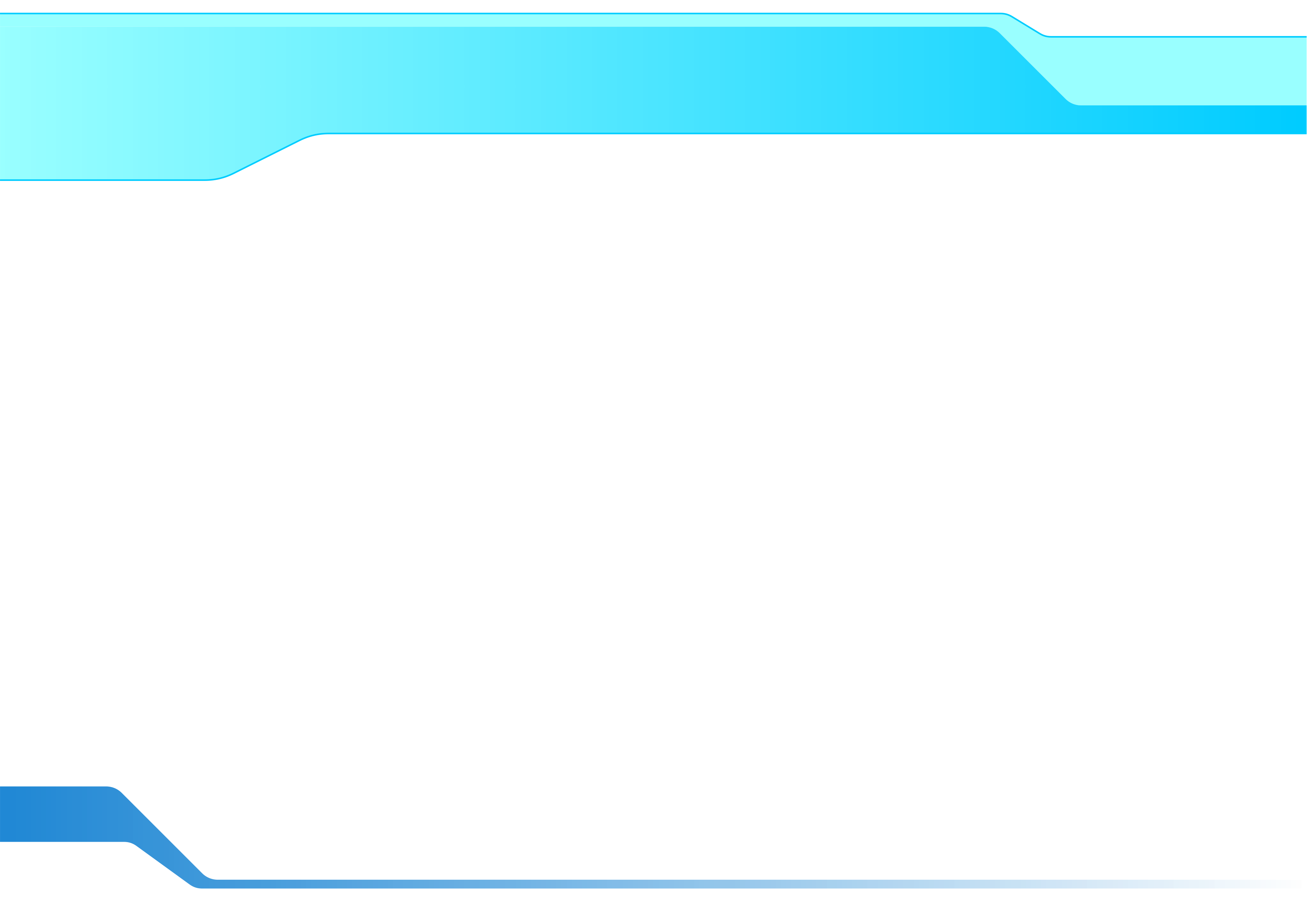 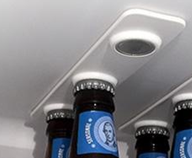 Reivindicando «el Invento»
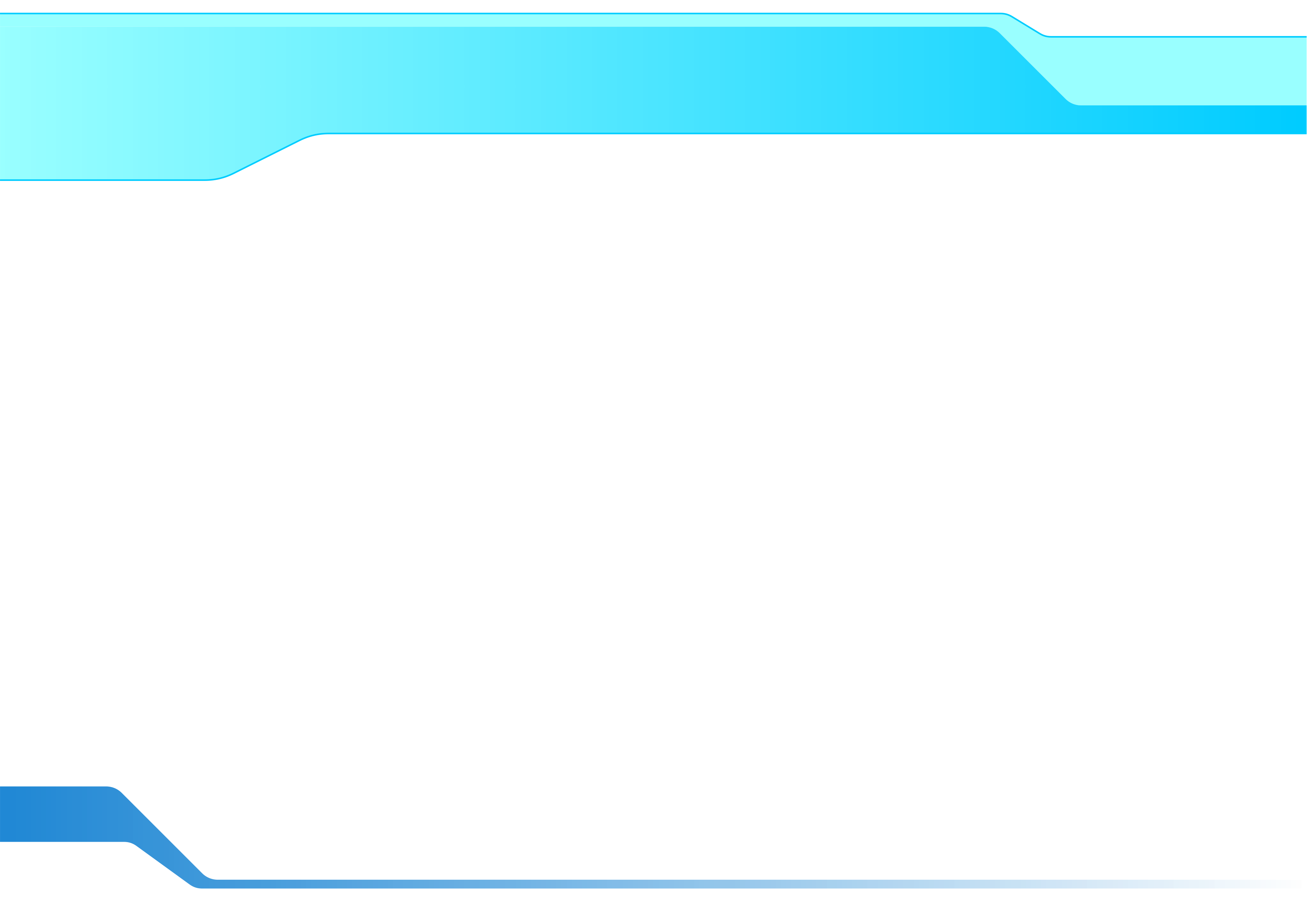 Reivindicación Independiente:

1. Un soporte para botellas de cerveza que está constituido por una placa rectangular de color blanco en la que posee tres imanes de neodimio de forma circular circulares, alineados a lo largo de la mencionada placa, y en donde la misma posee por su cara opuesta una cinta bifaz para su adherencia.
Reivindicando «La invención»
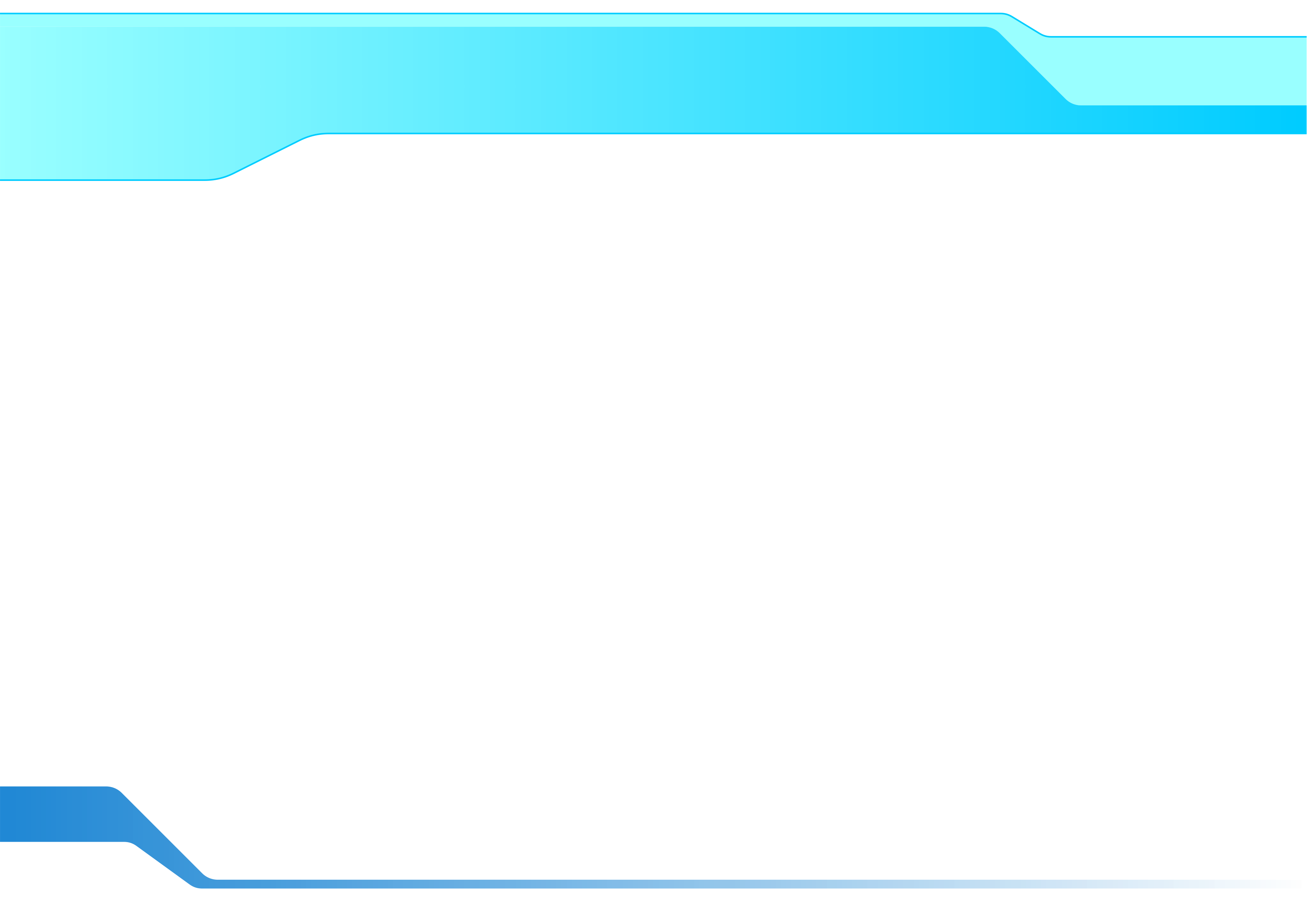 Reivindicación 1:

1. Un soporte para botellas que comprende un cuerpo laminar en el que se ubica al menos  un imán, y en donde dicho cuerpo posee por su cara opuesta un cinta adhesiva para su adherencia.
Ejemplo de reivindicaciones
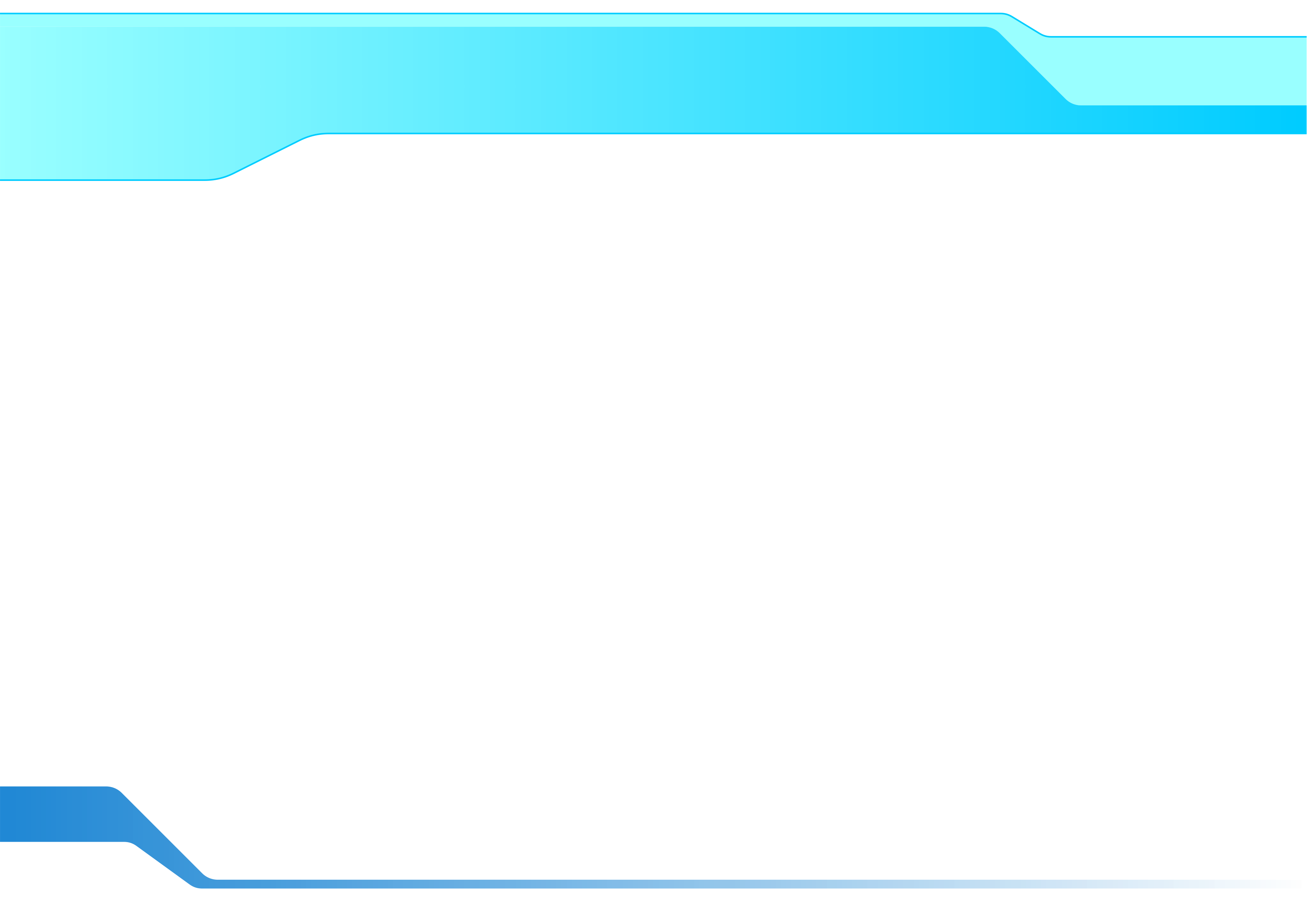 Ejemplo de reivindicaciones
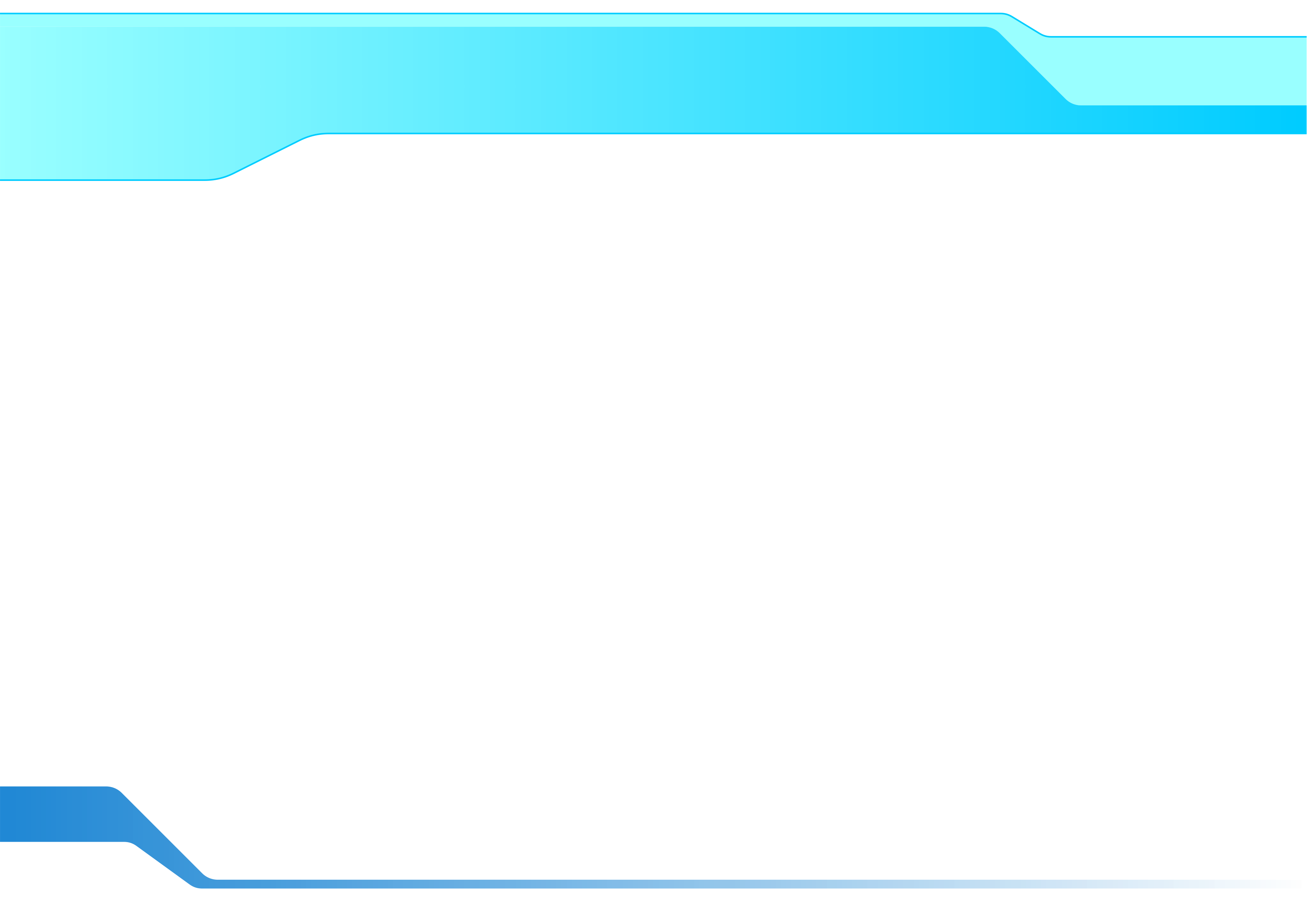 Ejemplo de reivindicaciones
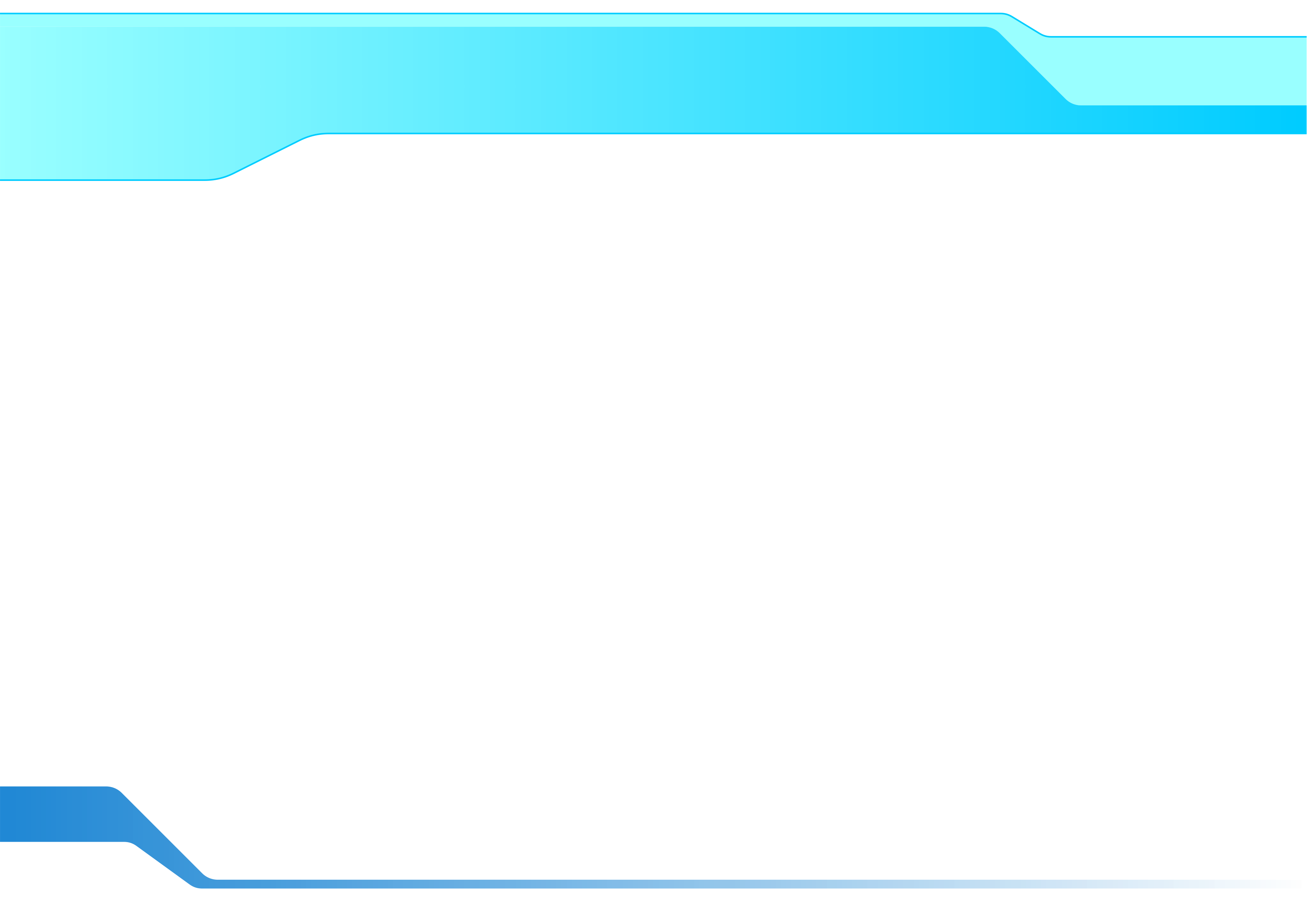 Ejemplo de reivindicaciones
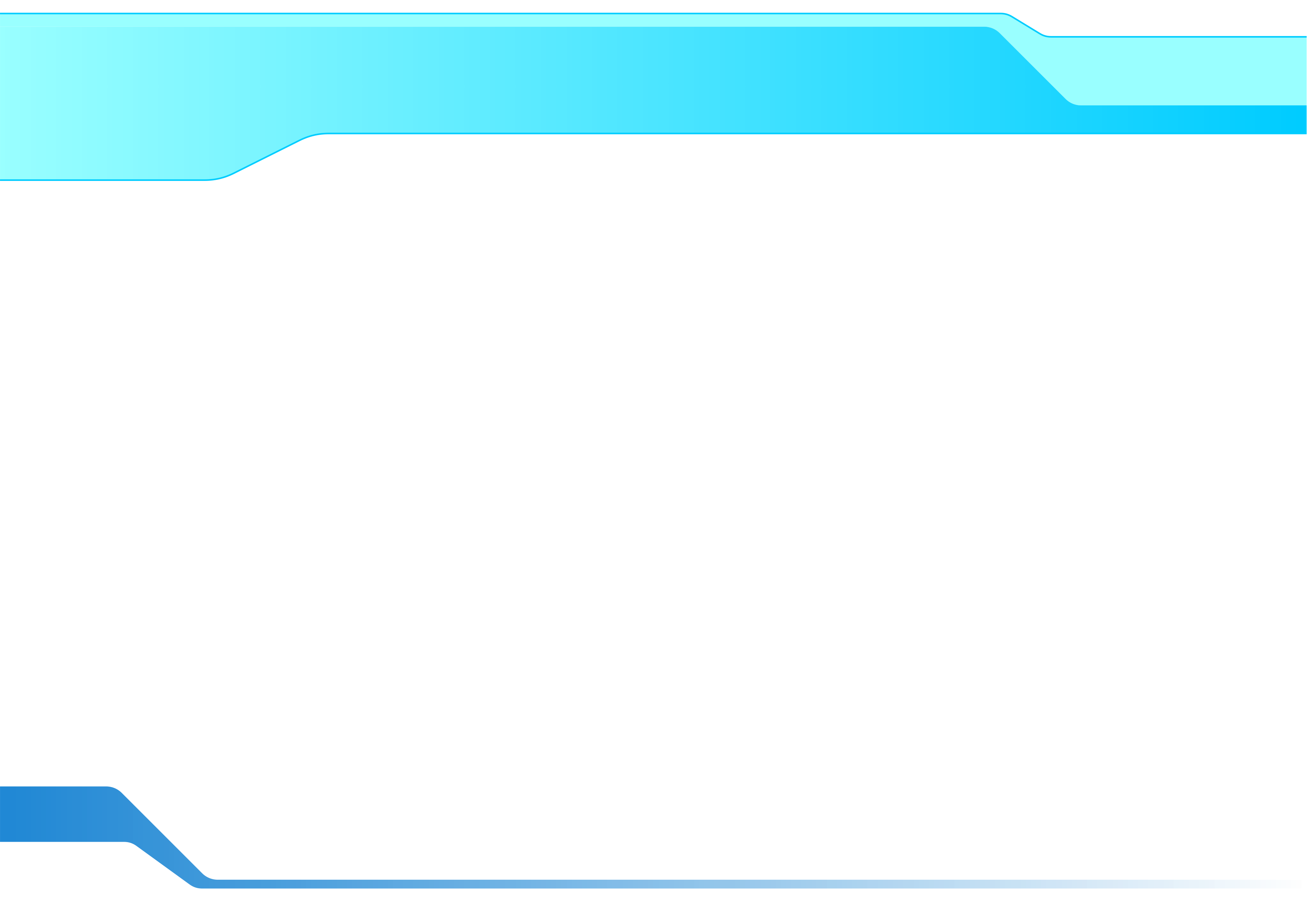 Ejemplo de reivindicaciones 1-3
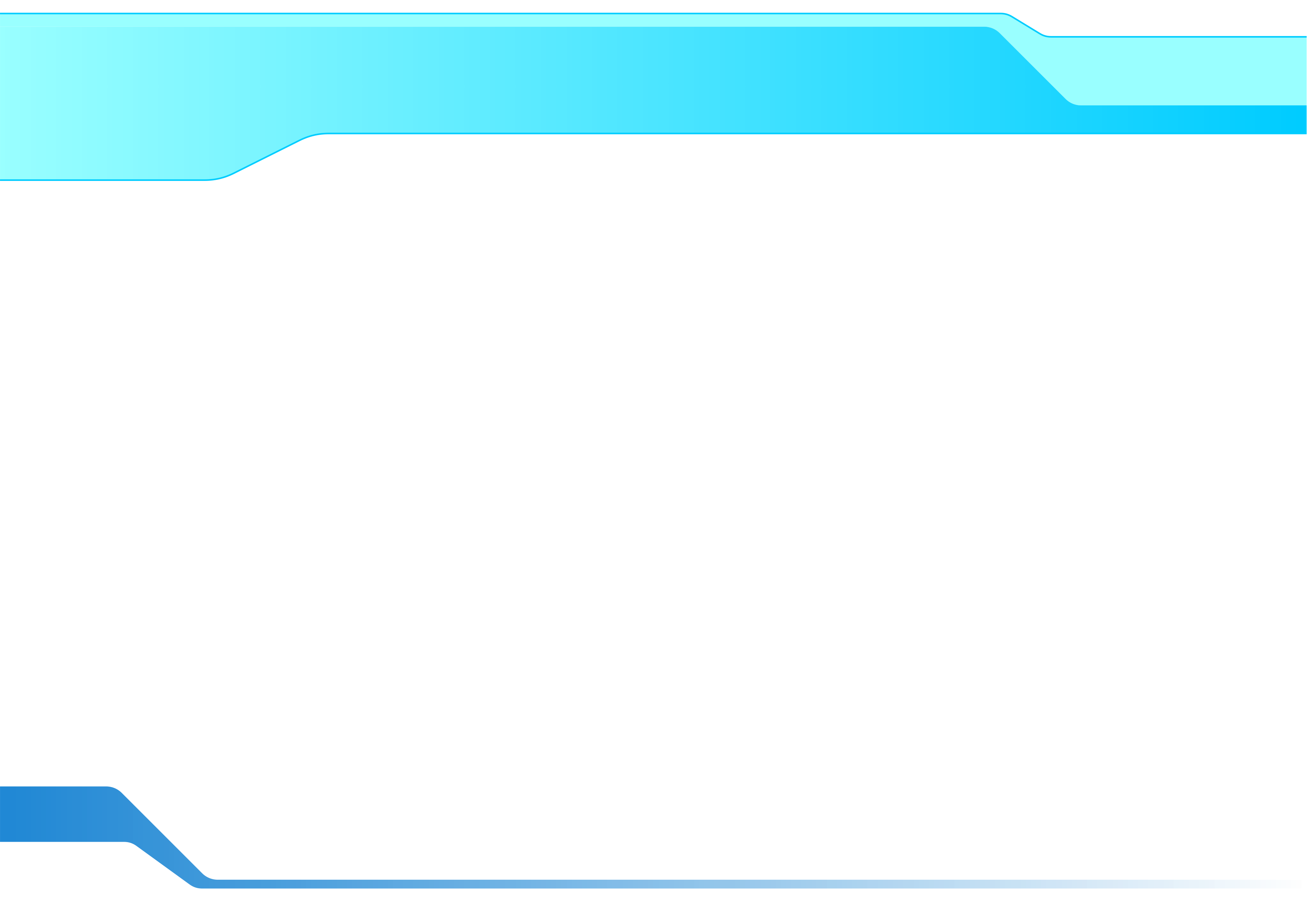 Ejemplo de reivindicaciones 2 - 3
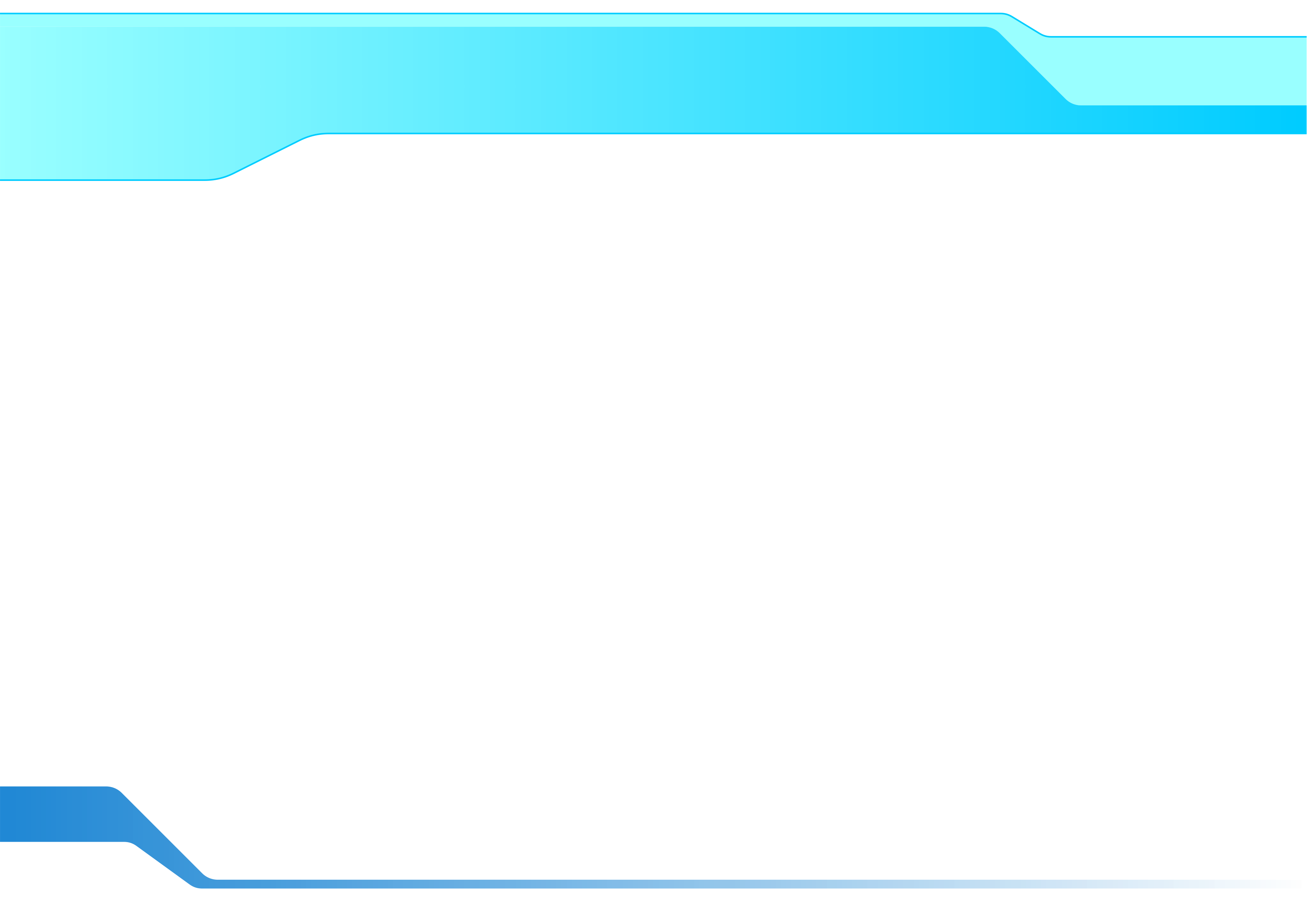 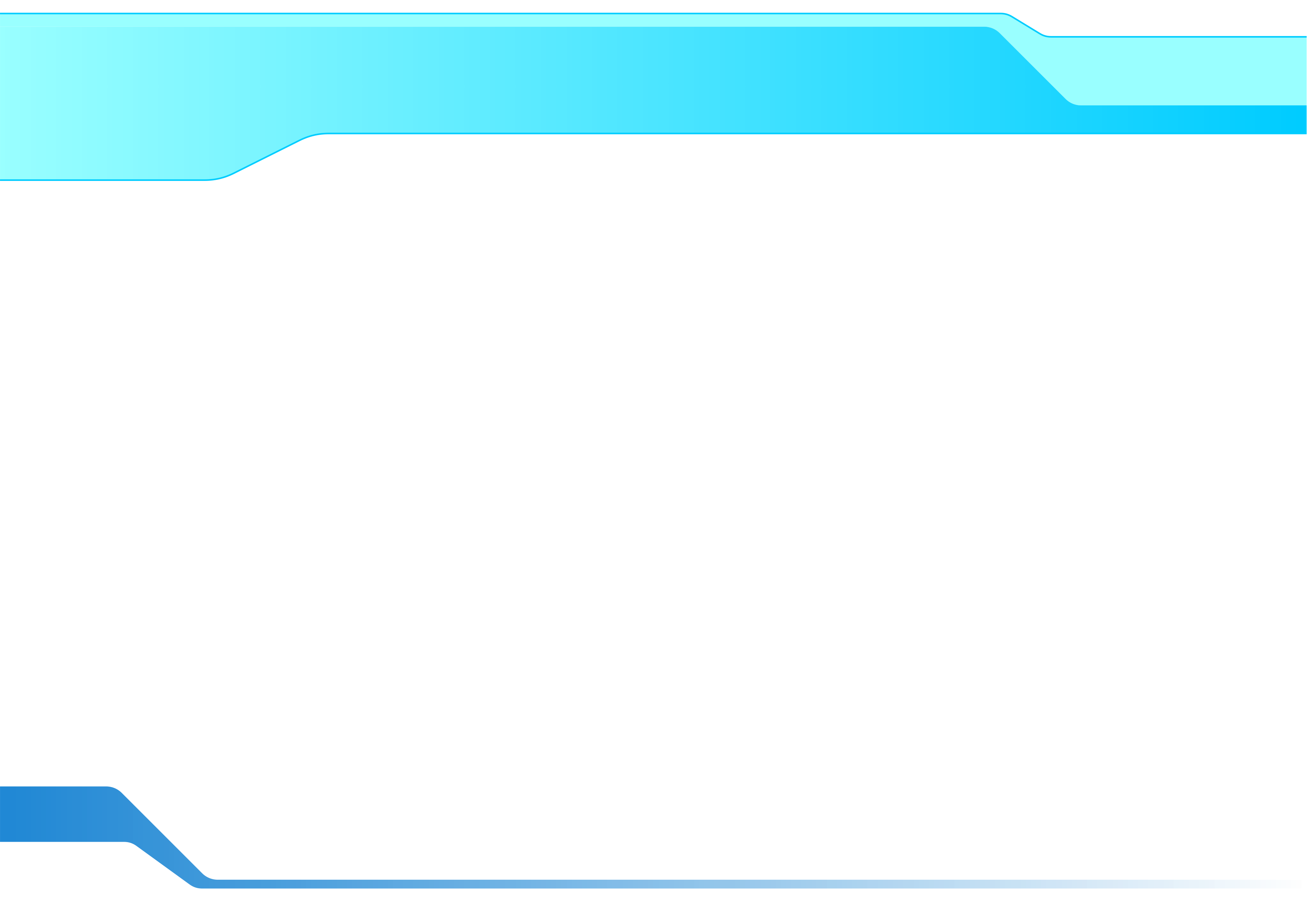 Ejemplo de reivindicaciones 3 - 3
Análisis de un caso
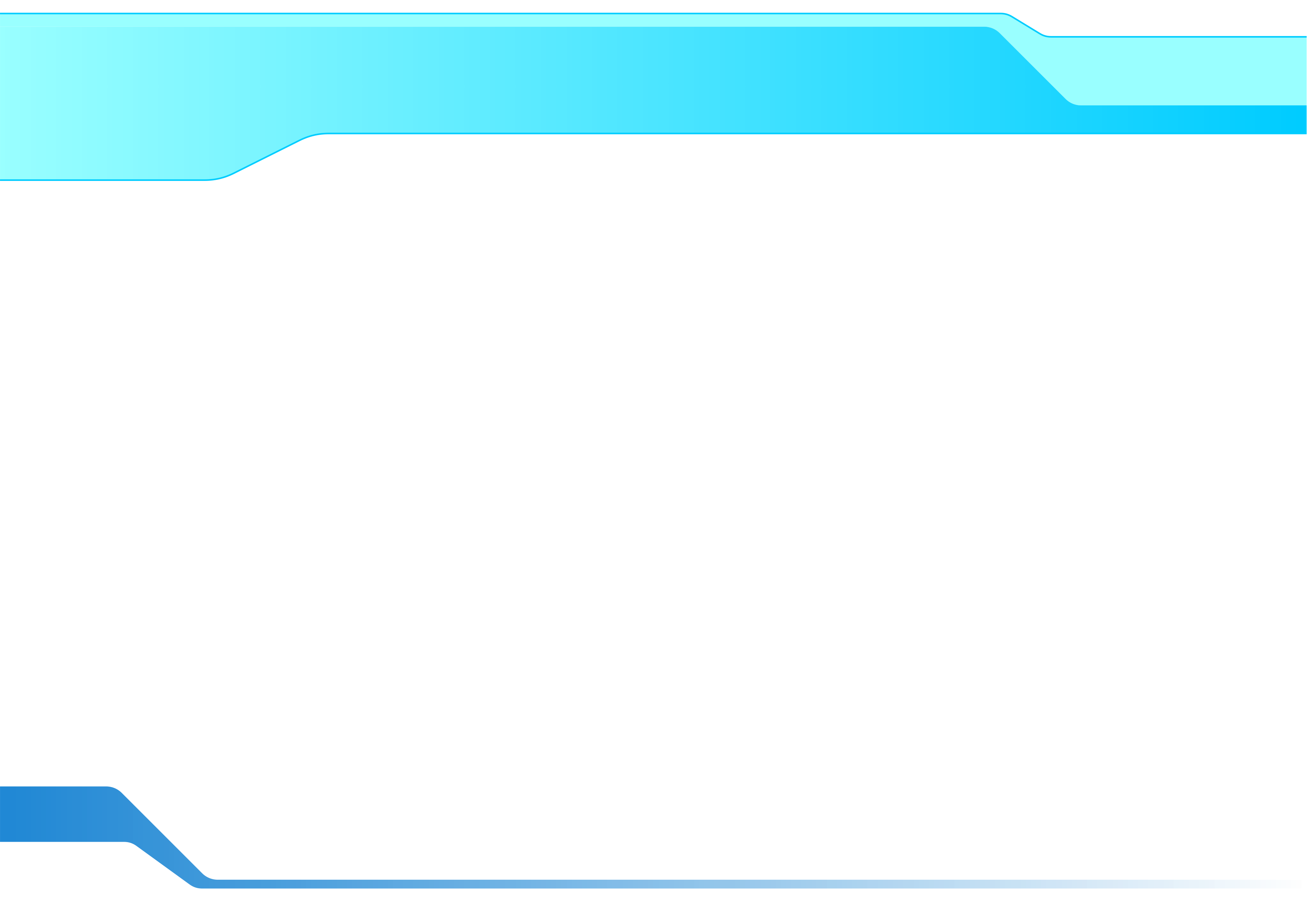 Plato para cócteles
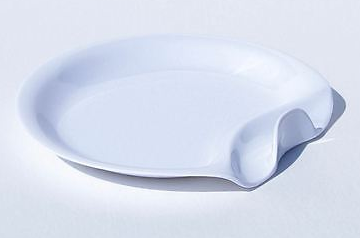 Plato para cócteles
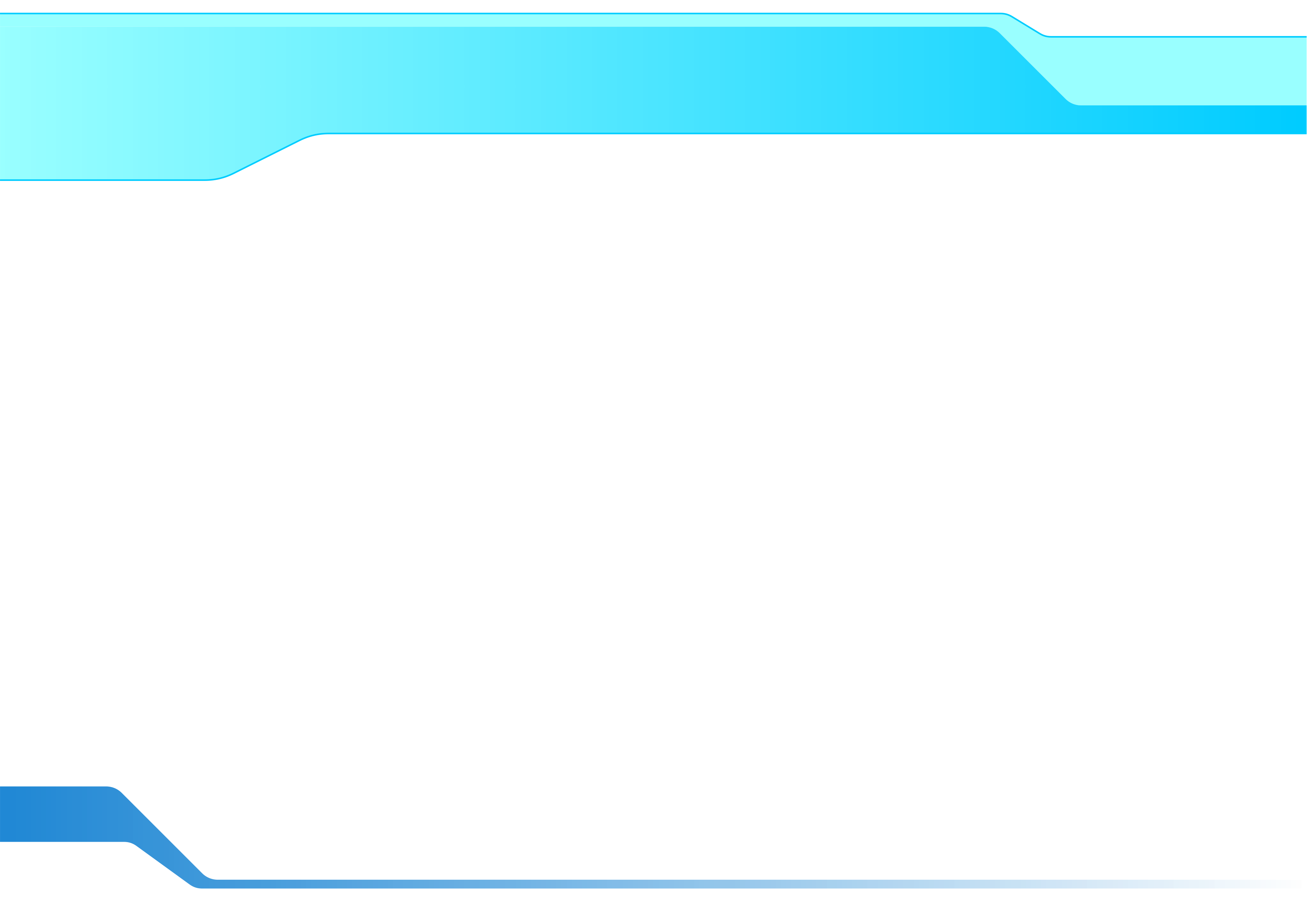 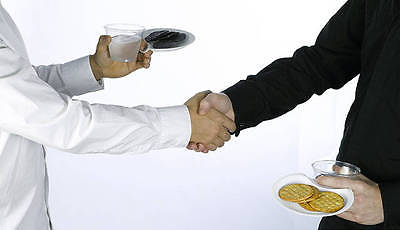 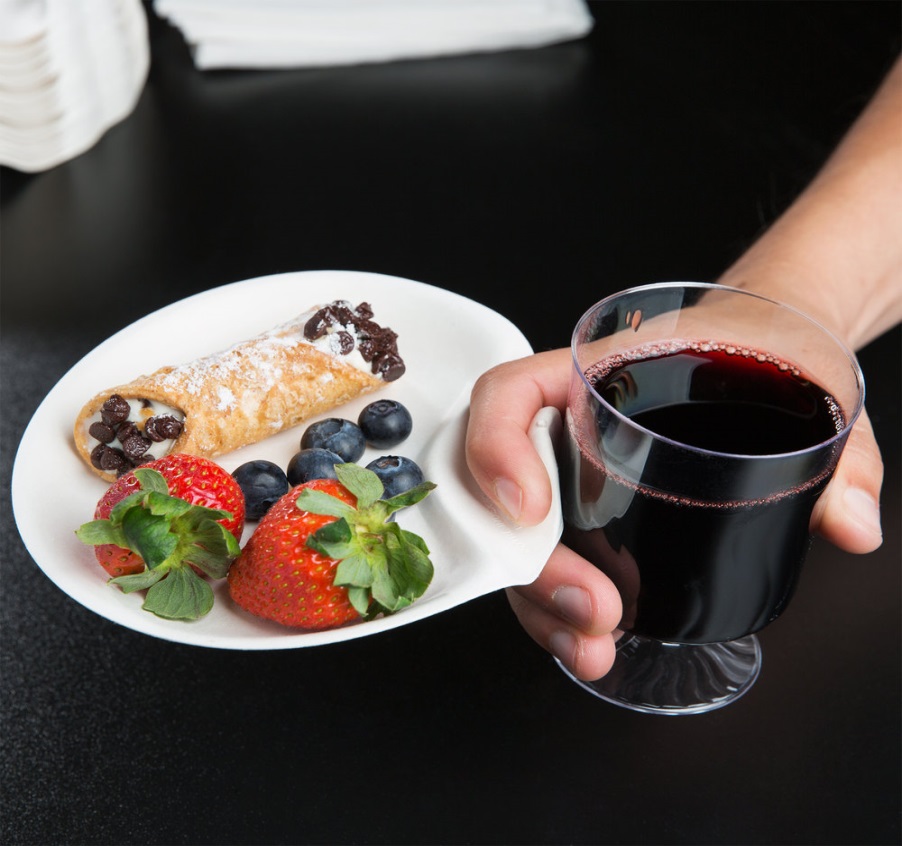 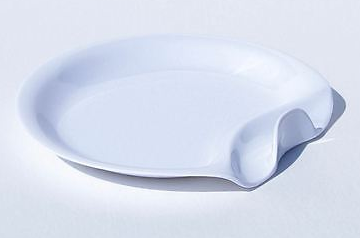 Estado de la técnica
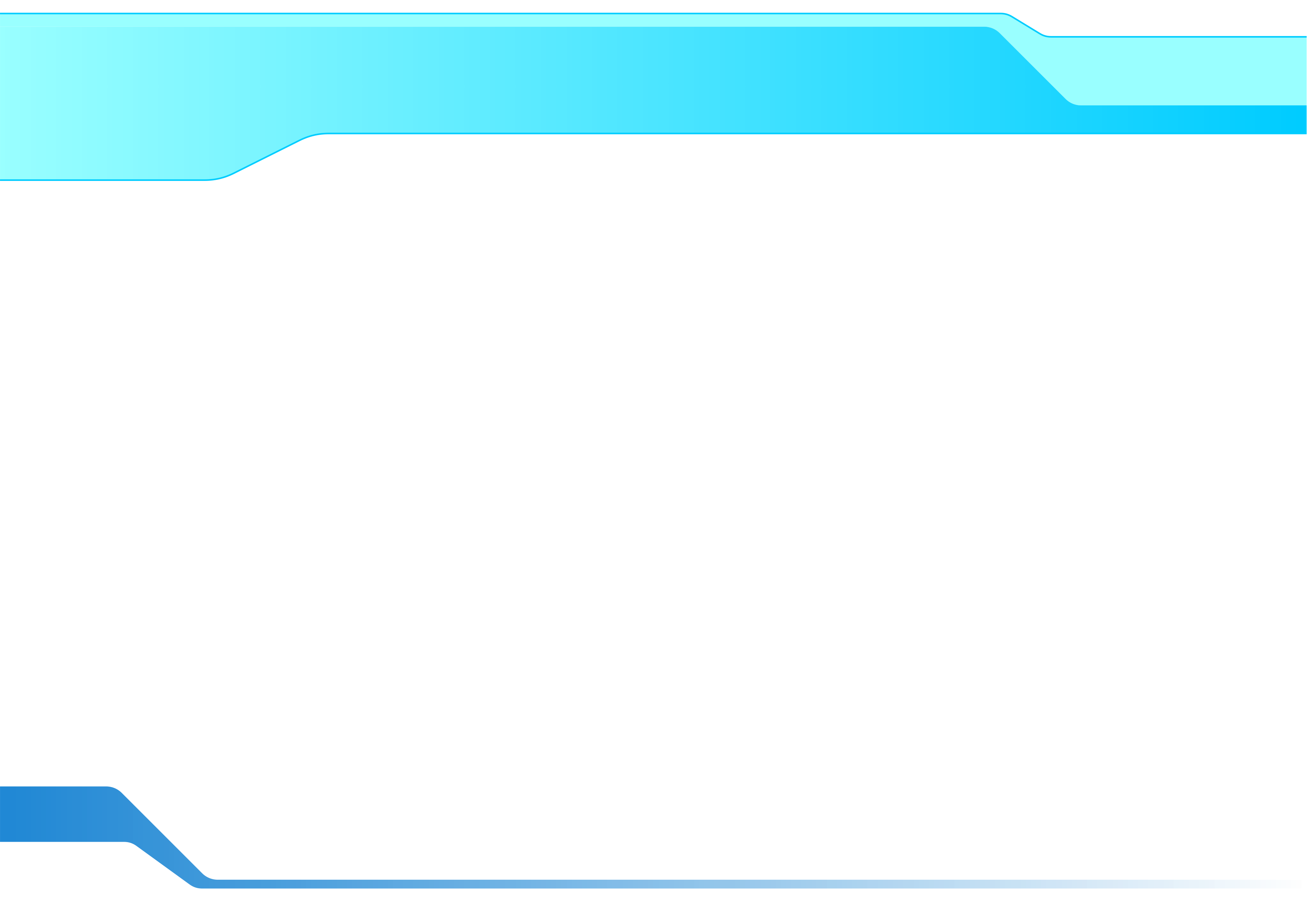 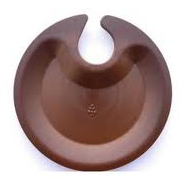 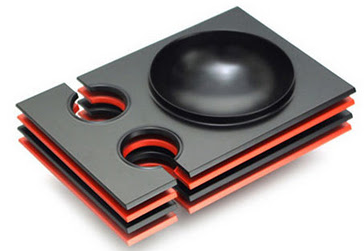 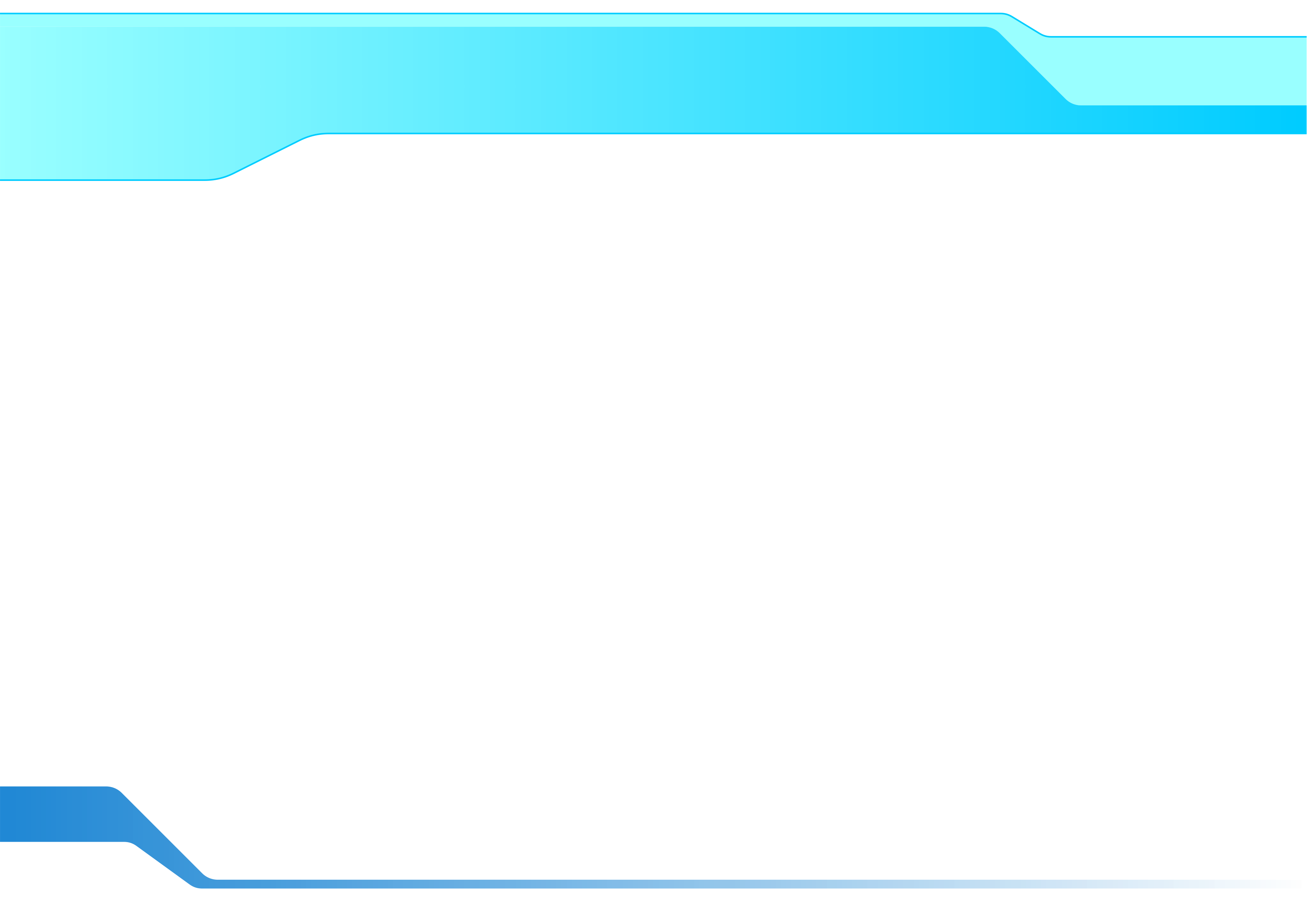 Ventajas sobre el estado de la técnica
No se limita a copas de vinos (que dispongan de tallo de agarre)

Sujeción de la copa (la copa es sujeta por la mano) 

Sujeción más firme del plato

Uso de mano derecho o izquierda
Reivindicación independiente
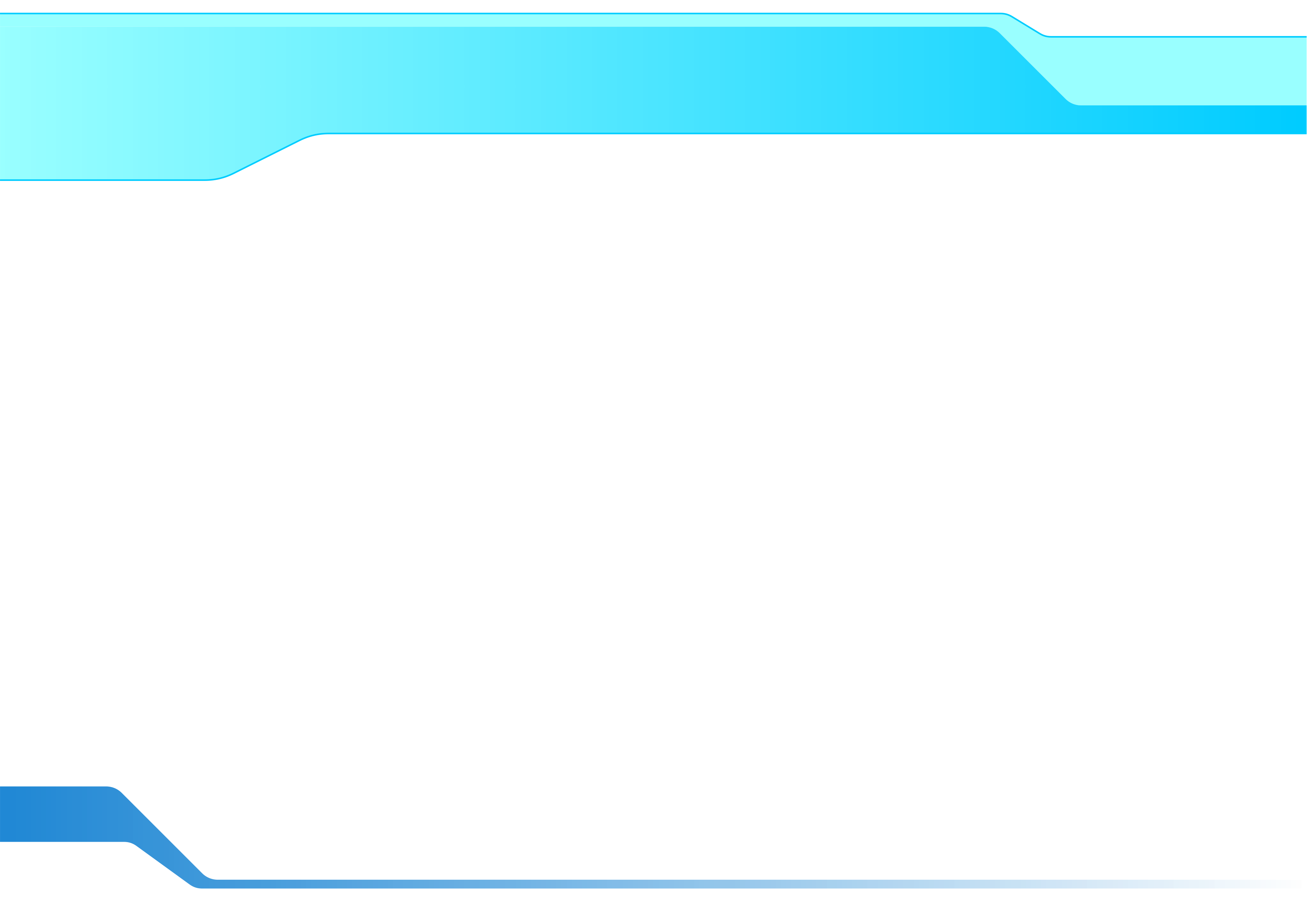 Debe definir las características técnicas esenciales de la invención

No solo listar las características técnicas esenciales sino

No debe mencionar características técnicas no esencial o preferentes.
Reivindicaciones dependientes
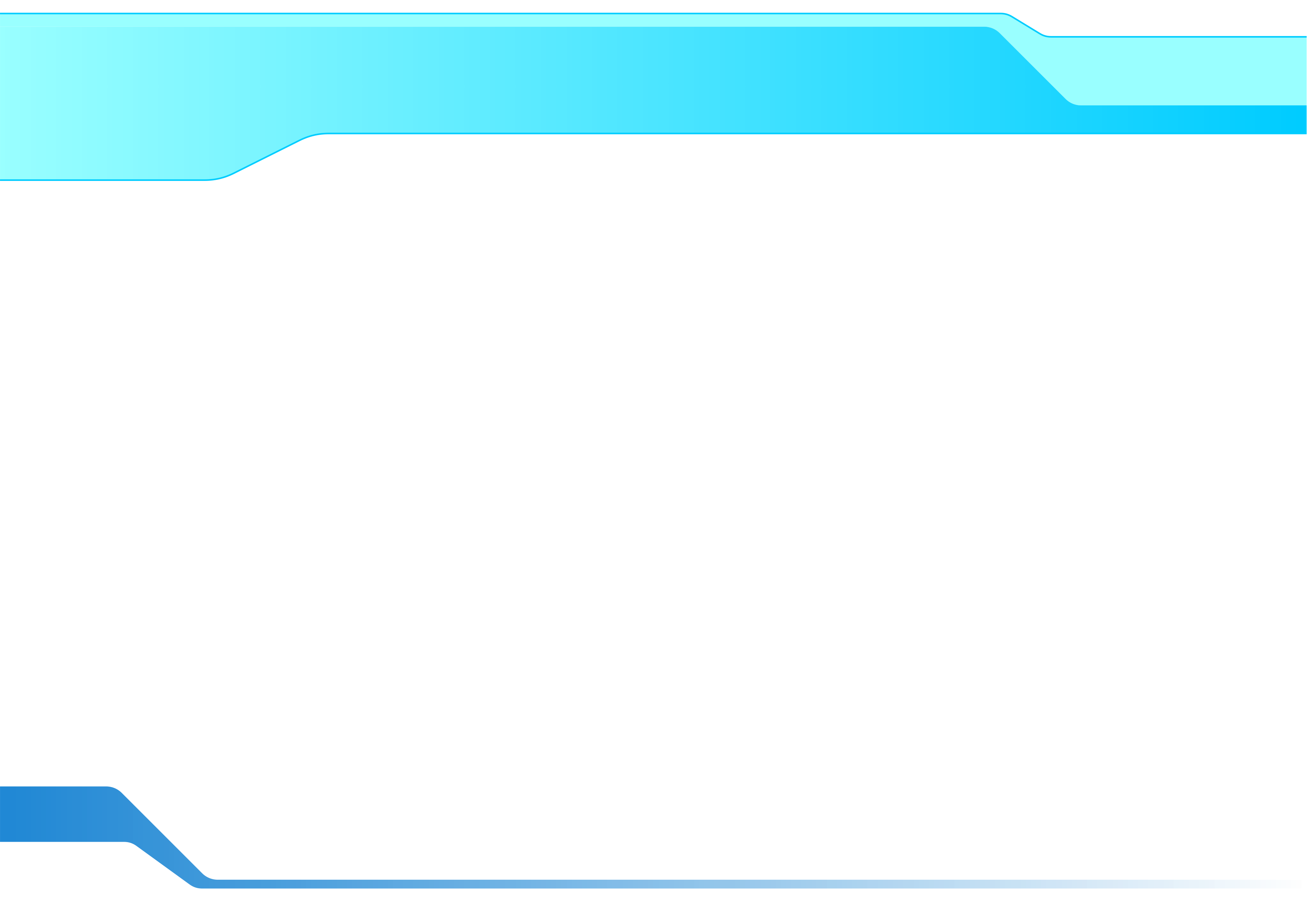 Deben definir características no esenciales ó preferentes de la invención

Deben contemplar al menos las características preferentes existentes del invento
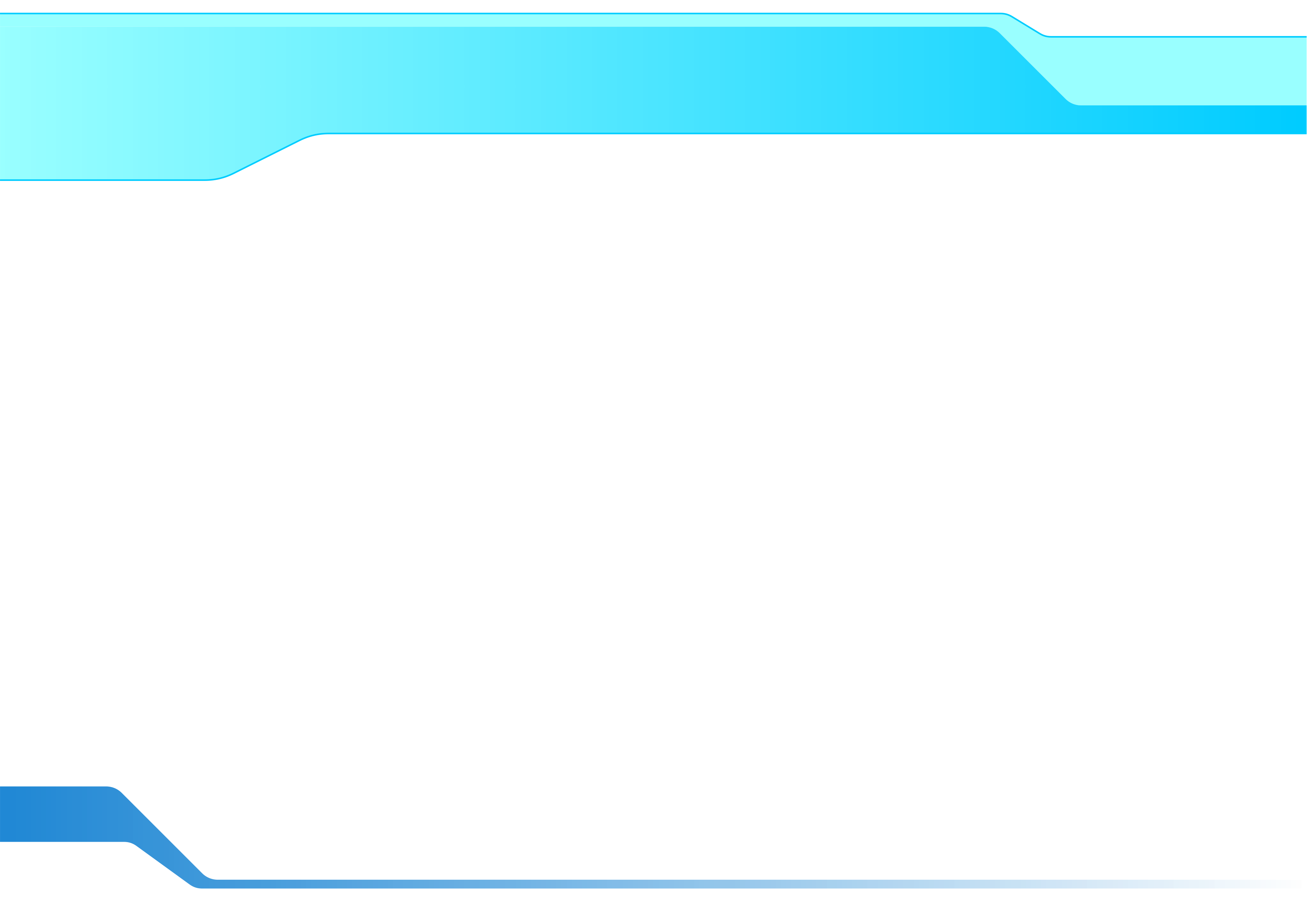 ¿ Dudas, consultas ?


Muchas gracias !

Pablo Paz
E-mail: pablofpaz@speedy.com.ar, pablo_paz@hotmail.com